Секция №5 “Технология”Всероссийская конференция по результатам мониторинга реализации концепций учебных предметов (предметных областей)
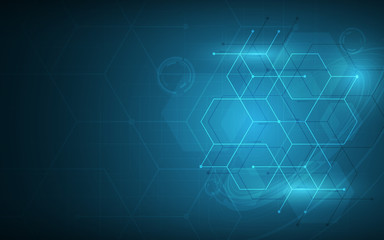 МУЛЬТИМОДУЛЬНЫЙ ПОДХОДк разработке учебной программы урока технологии
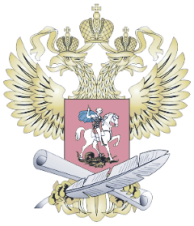 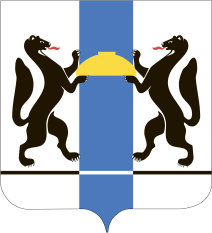 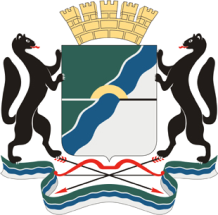 Проект “Гуманитарный Технопарк” АСП МАУ НГДУ
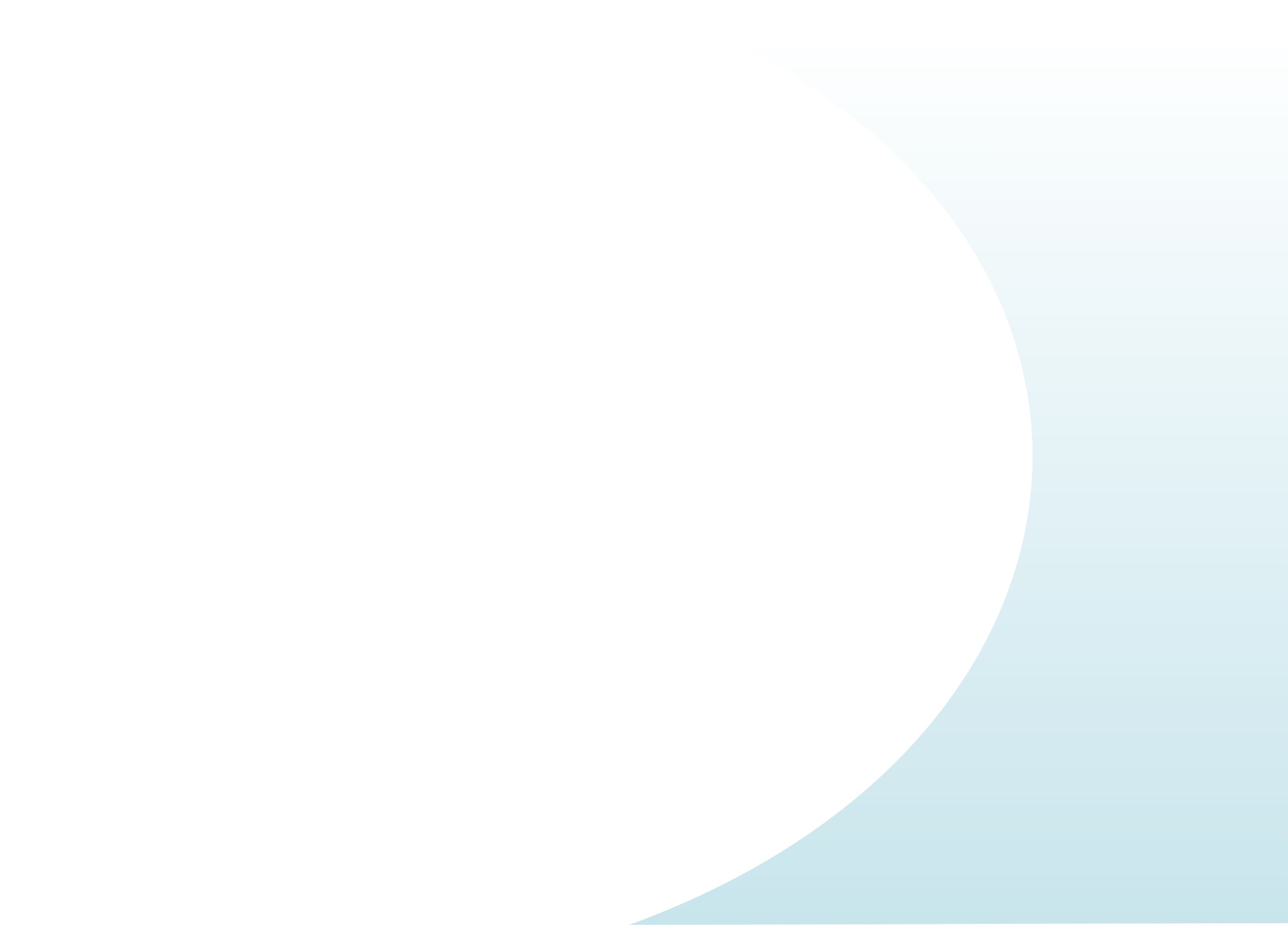 Урок Технологии. Мультимодульный подход
Секция №5 “Технология”
Основная идея концепции Урока Технологии
o
МАУ “Новосибирский городской дом учителя”
Проект “Гуманитарный технопарк”
Вектор развития технологического пакета Матрицы НТИ
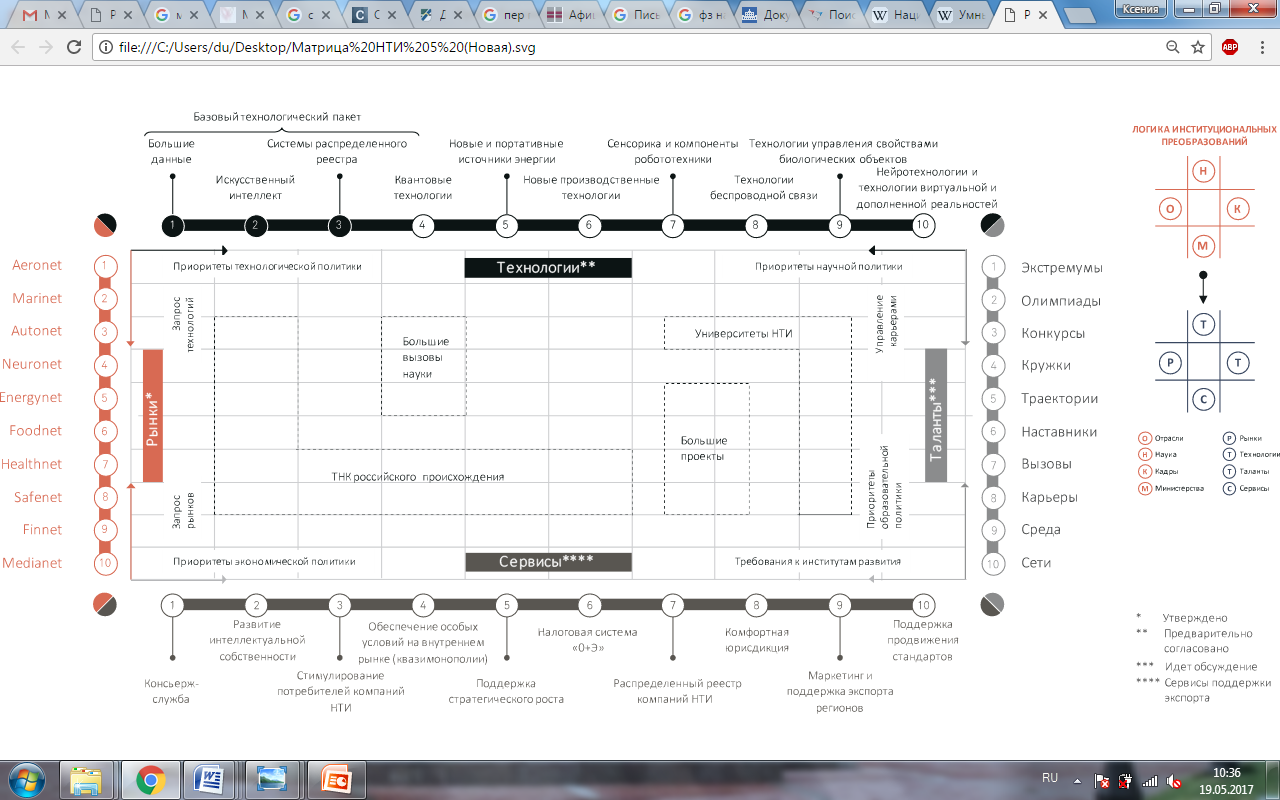 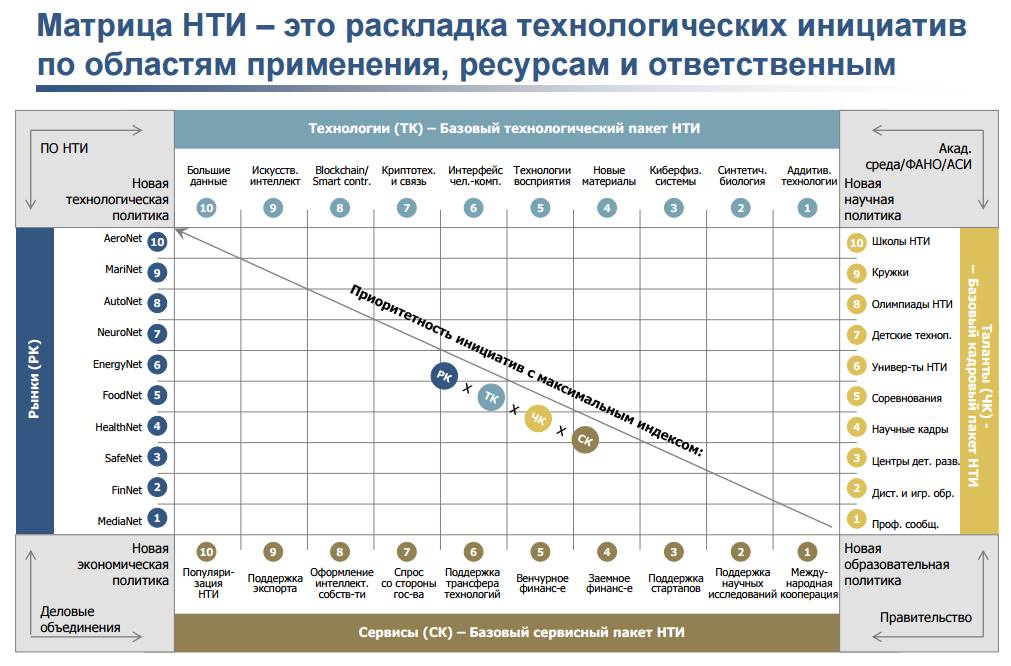 Генеральная цель АСИ – полностью преобразовать матрицу управления государством, заменив ключевые плоскости НТИ на новые, ориентированные на:
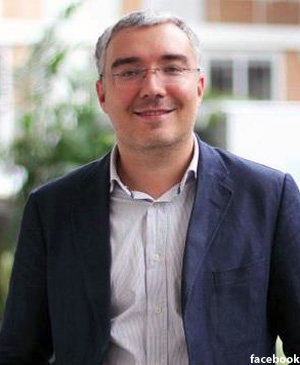 вовлечение квалифицированных людей в совместную разработку коренных положений и приоритетов, которые сегодня формирует Матрица НТИ
использование достижений российской культуры, для прорыва российских компаний на внешние рынки
Дмитрий Песков
директор направления “Молодые профессионалы”
управление механизмами мотивации и культурными кодами
формирование протоколов совместной работы
создание управления знаниями
ГРАНУЛИРОВАННЫЙ МОДУЛЬ 
УРОКА ТЕХНОЛОГИИ
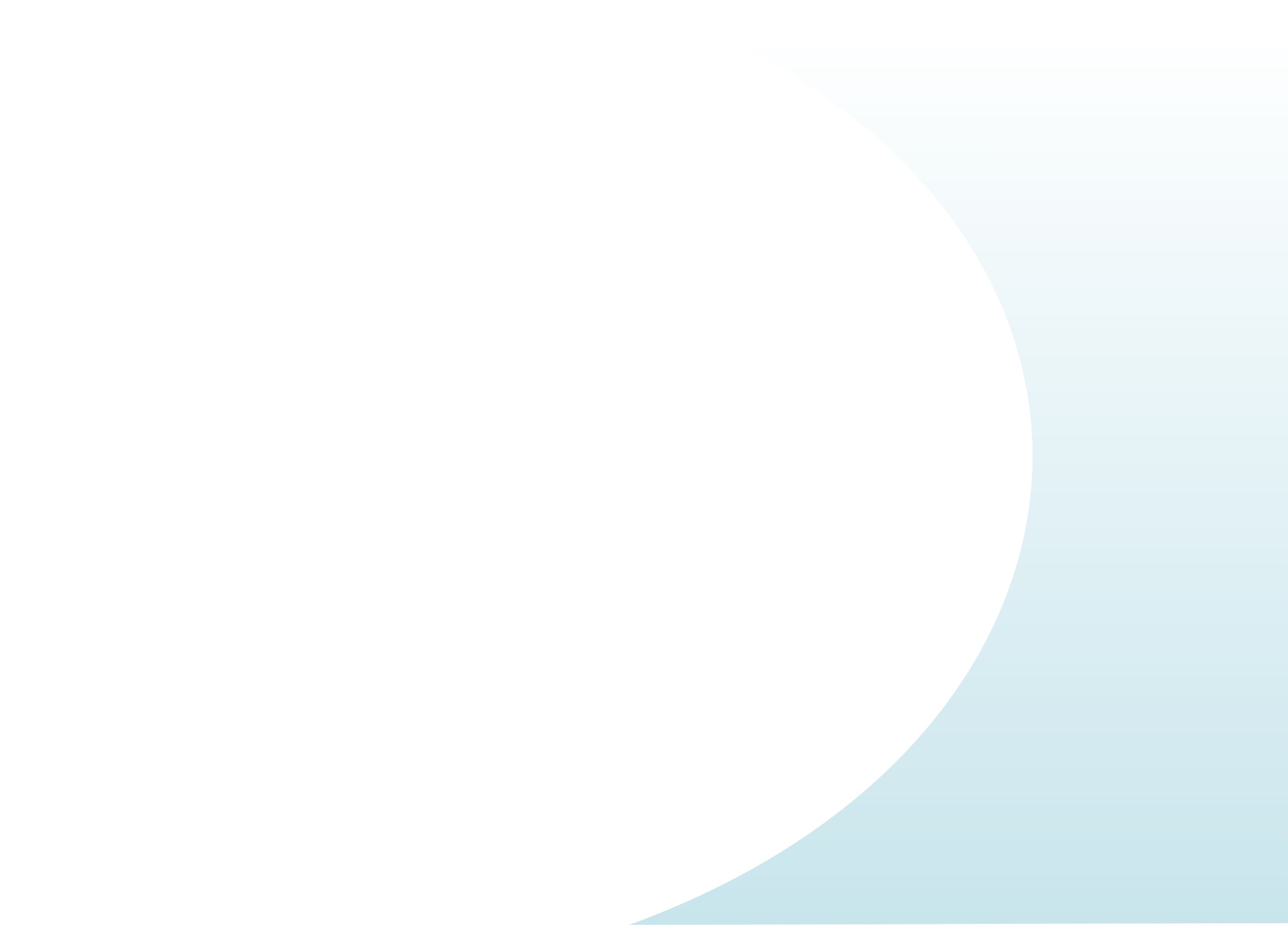 Урок Технологии. Мультимодульный подход
Секция №5 “Технология”
Модуль [гранулированный] Урока Технологии
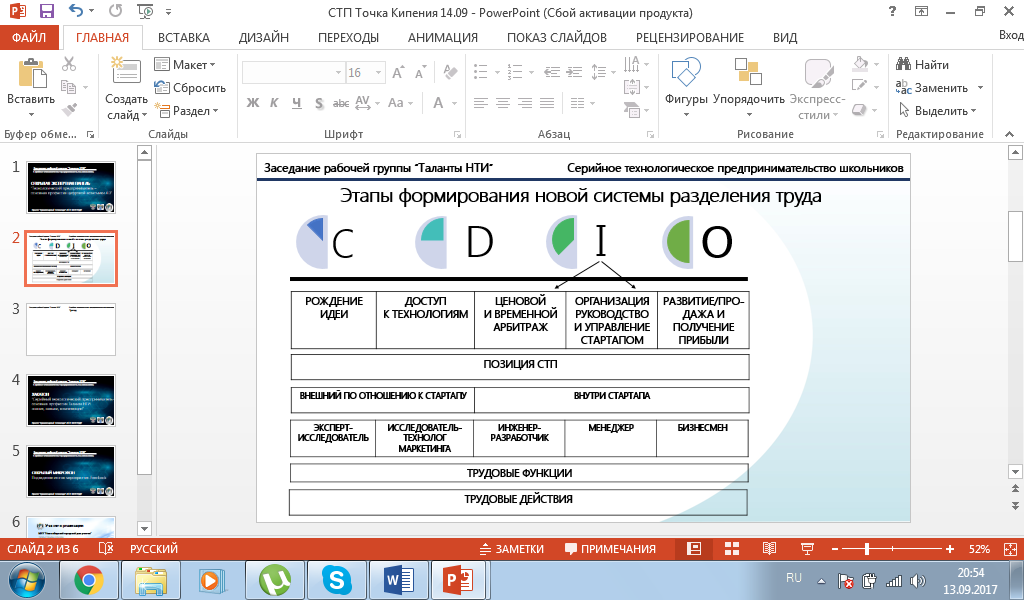 1 этап. Гипотеза построения вариативного модуля HARD SKILLS
1
2
3
НОВЫЕ И ПОРТАТИВНЫЕ ИСТОЧНИКИ ЭНЕРГИИ
НОВЫЕ ПРОИЗВОДСТВЕННЫЕ ТЕХНОЛОГИИ
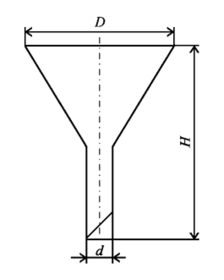 КВАНТОВЫЕ ТЕХНОЛОГИИ
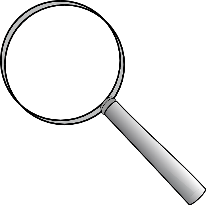 СЕНСОРИКА И КОМПОНЕНТЫ РОБОТОТЕХНИКИ
ТЕХНОЛОГИИ 
БЕСПРОВОДНОЙ СВЯЗИ
5
ТЕХНОЛОГИИ УПРАВЛЕНИЯ СВОЙСТВАМИ БИОЛОГИЧЕСКИХ ОБЪЕКТОВ
4
6
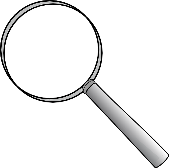 ТЕХНОЛОГИИ ВИРТУАЛЬНОЙ  И ДОПОЛНЕНОЙ РЕАЛЬНОСТИ
ПРОГРАММНО-АППАРАТНЫЕ СРЕДСТВА ЗАЩИТЫ ИНФОРМАЦИИ
8
7
9
НЕЙРОТЕХНОЛОГИИ
СОЗДАНИЕ И КОРРЕКТИРОВКА КОМПЬЮТЕРНОЙ/ЦИФРОВОЙ МОДЕЛИ
ТЕХНОЛОГИИ ФИНАНСОВО-ЭКОНОМИЧЕСКОГО УПРАВЛЕНИЯ
11
10
12
ОСНОВЫ АНАЛИТИЧЕСКОЙ ХИМИИ
Урок Технологии. Мультимодульный подход
Секция №5 “Технология”
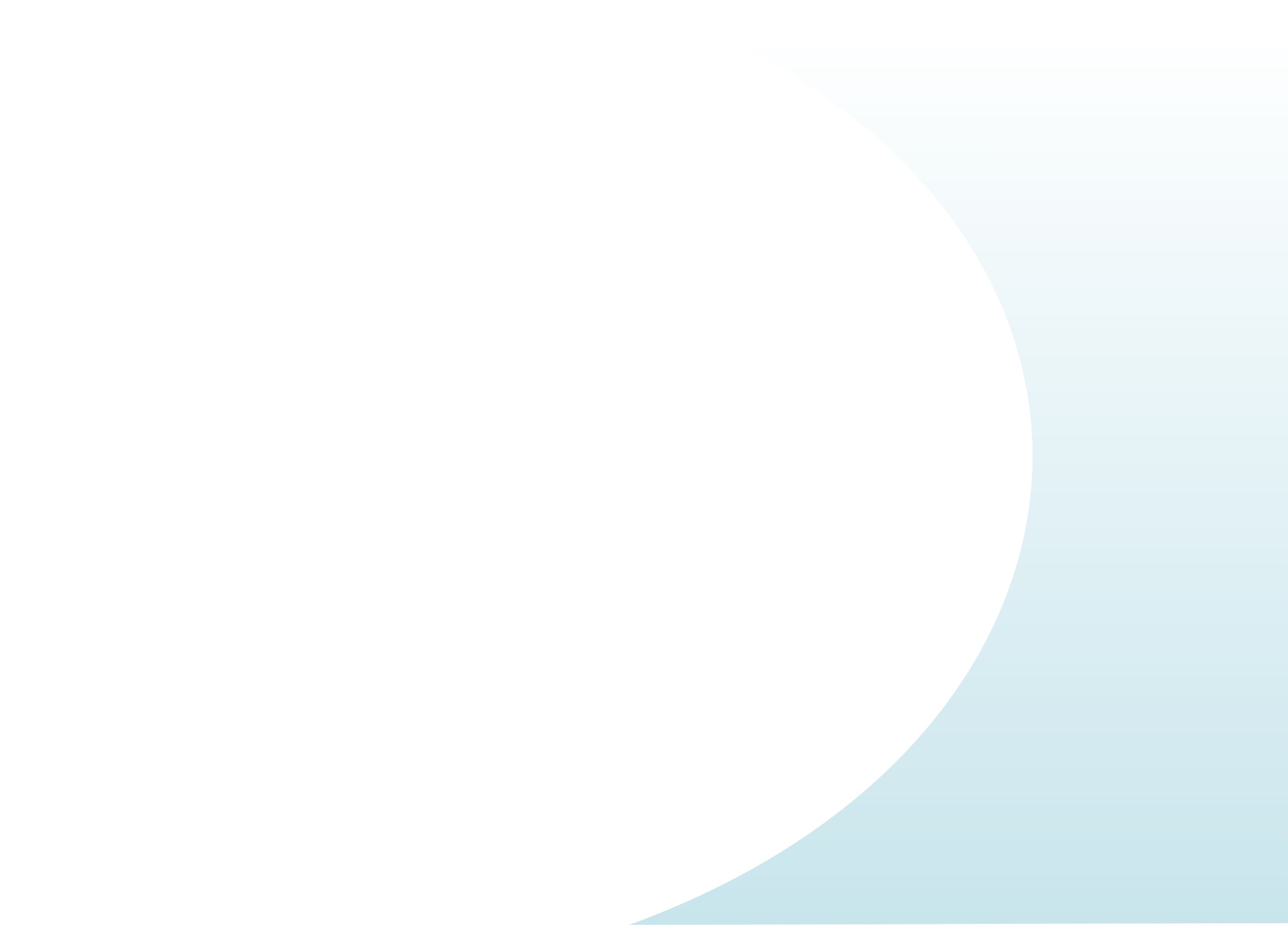 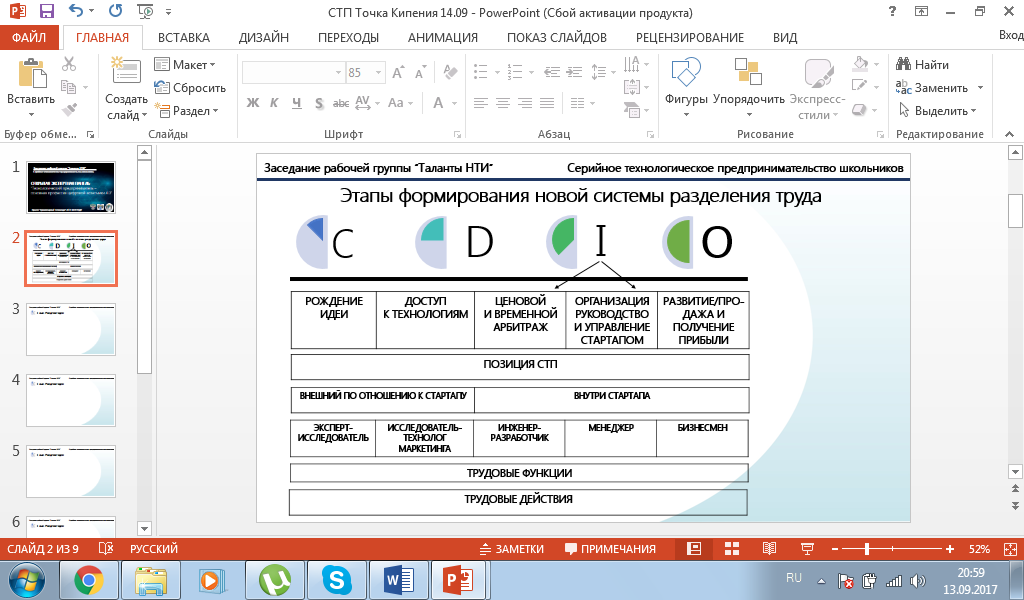 2 этап. Проектирование мультимодульного урока технологии
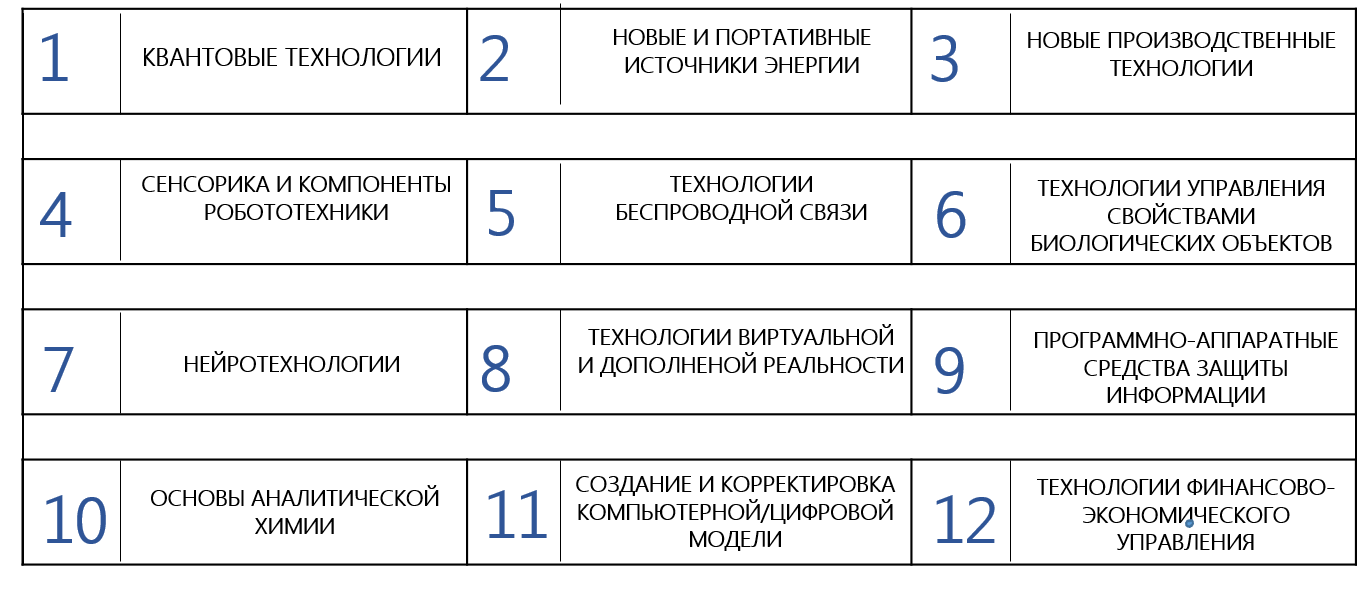 ВАРИАТИВНЫЕ МОДУЛИ HARD SKILLS
Урок Технологии. Мультимодульный подход
Секция №5 “Технология”
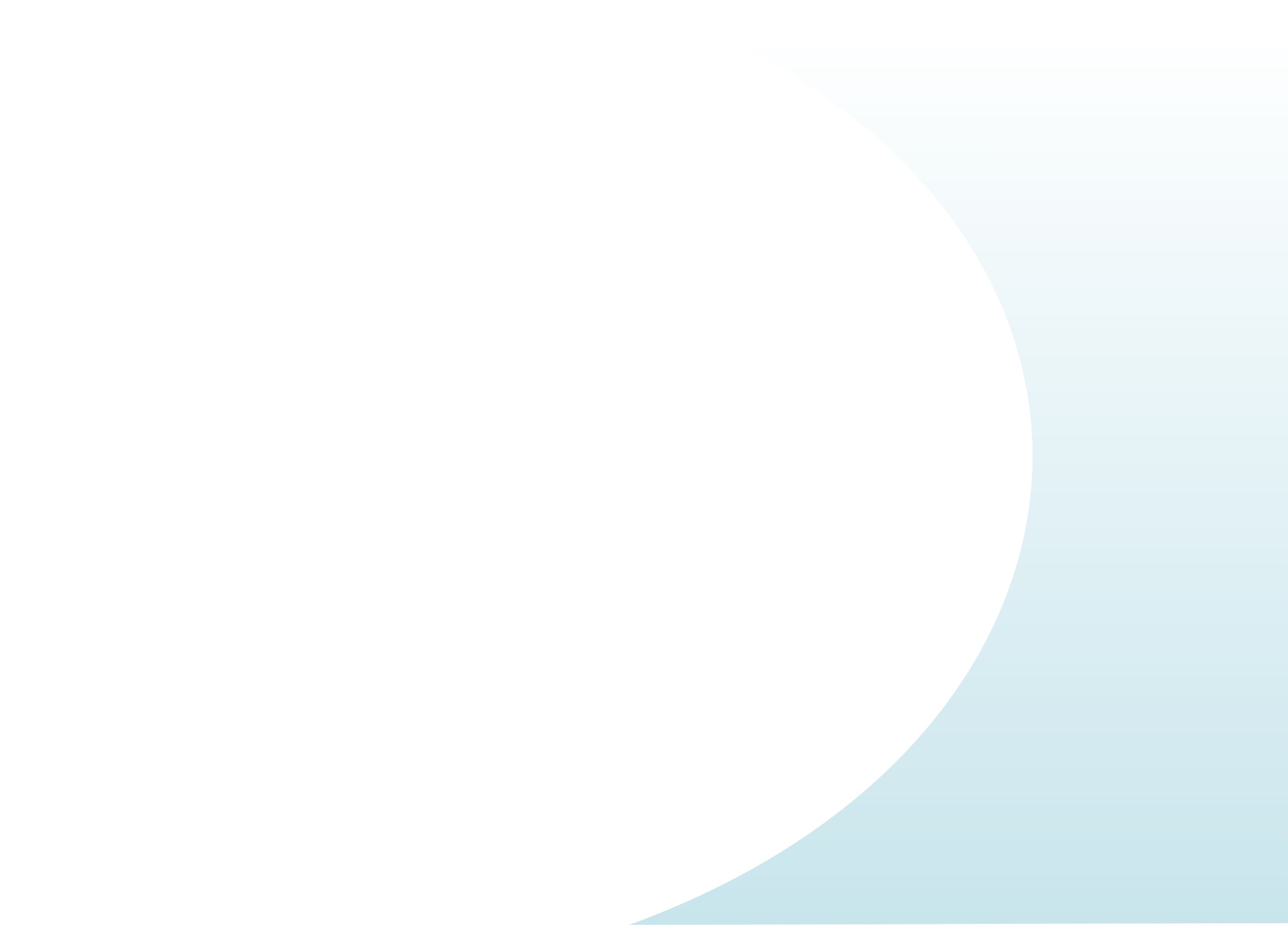 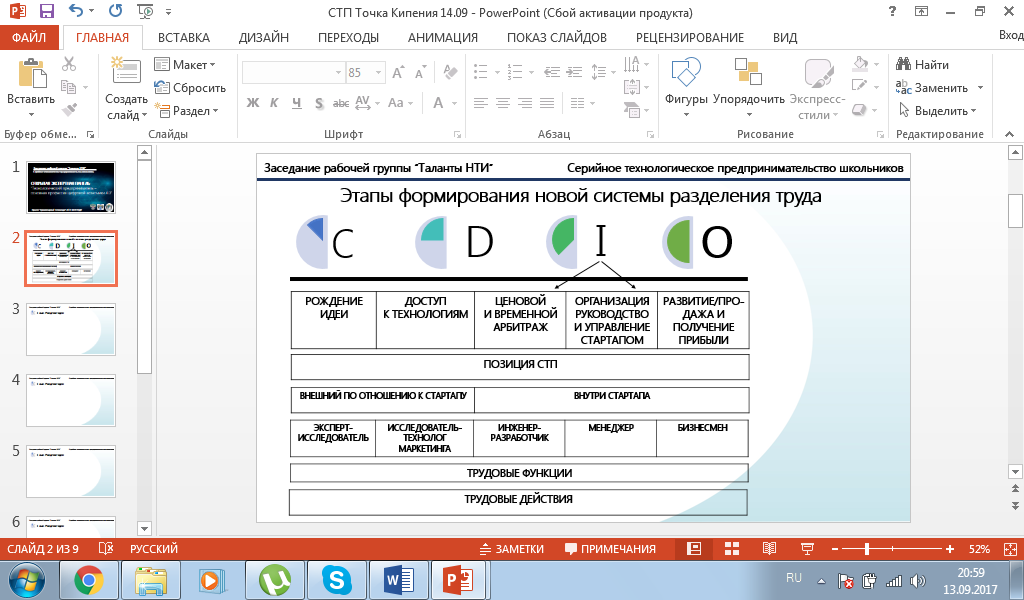 2 этап. Проектирование мультимодульного урока технологии
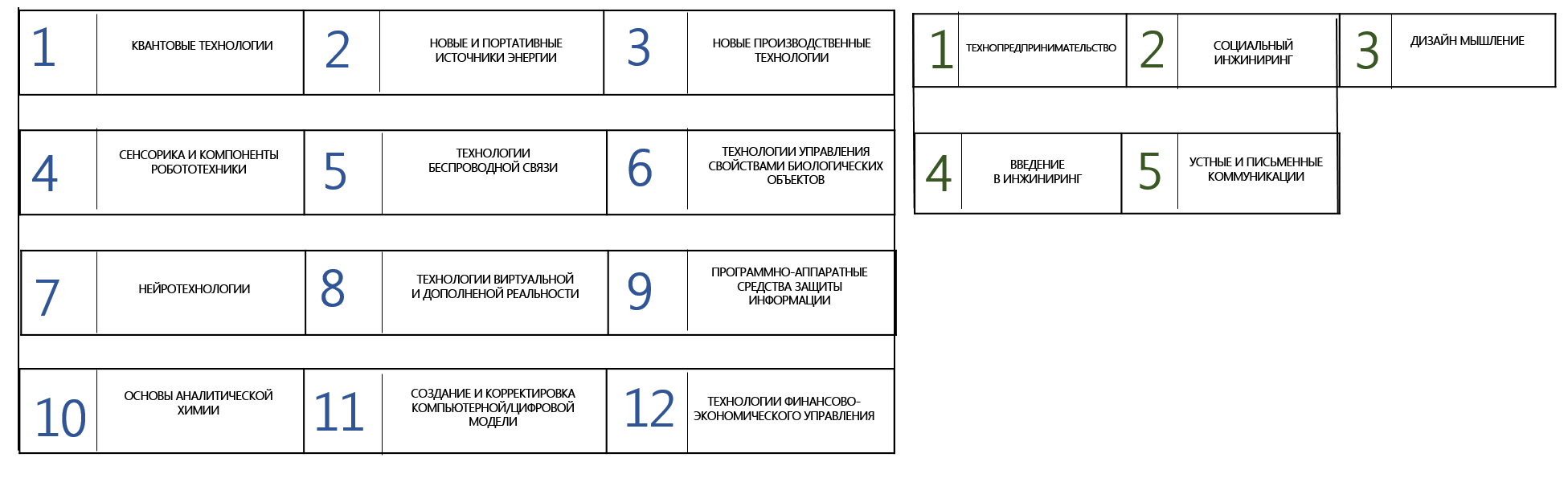 SOFT SKILLS
ИНВАРИАНТНЫЙ МОДУЛЬ
ВАРИАТИВНЫЕ МОДУЛИ HARD SKILLS
Урок Технологии. Мультимодульный подход
Секция №5 “Технология”
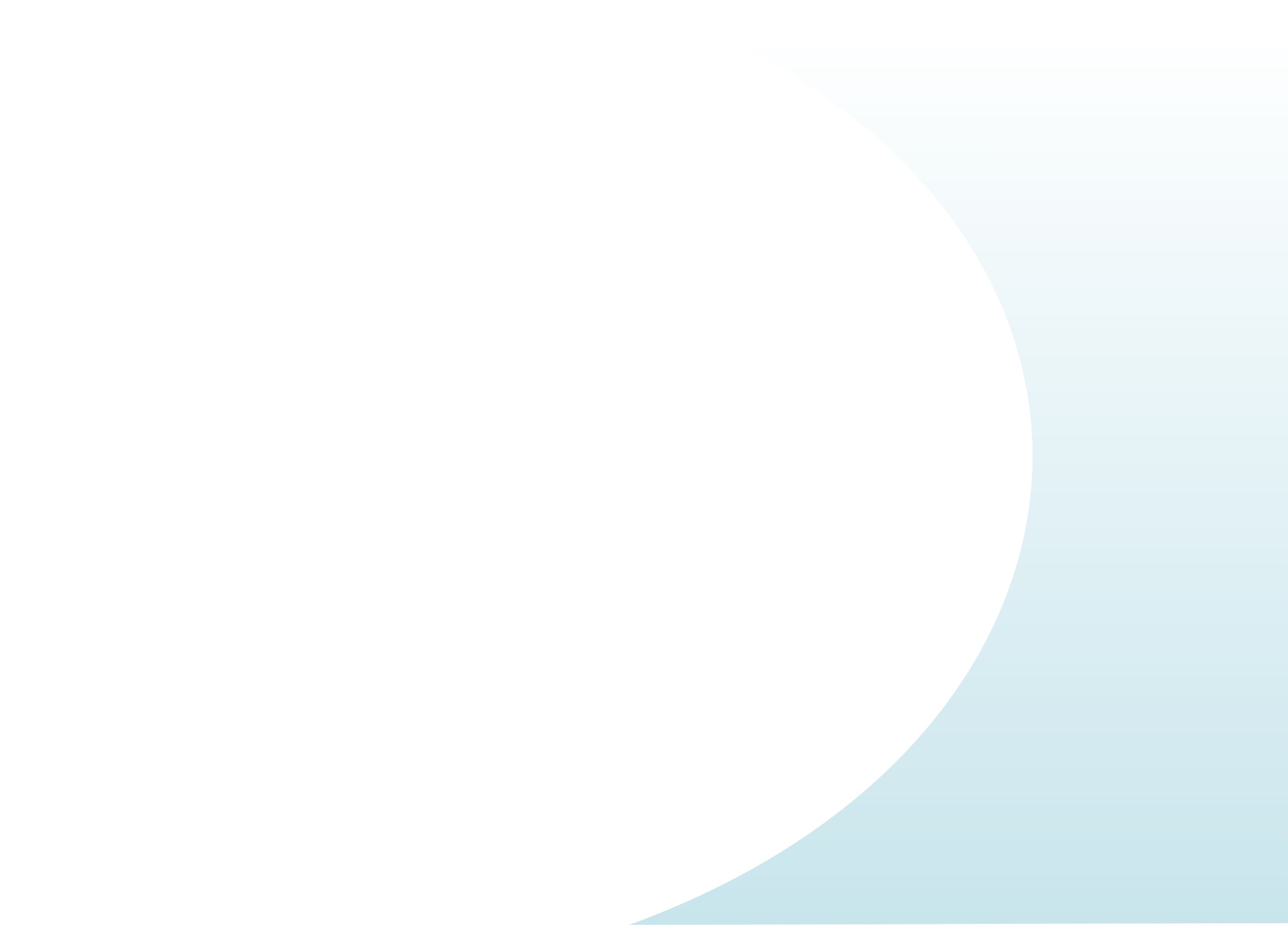 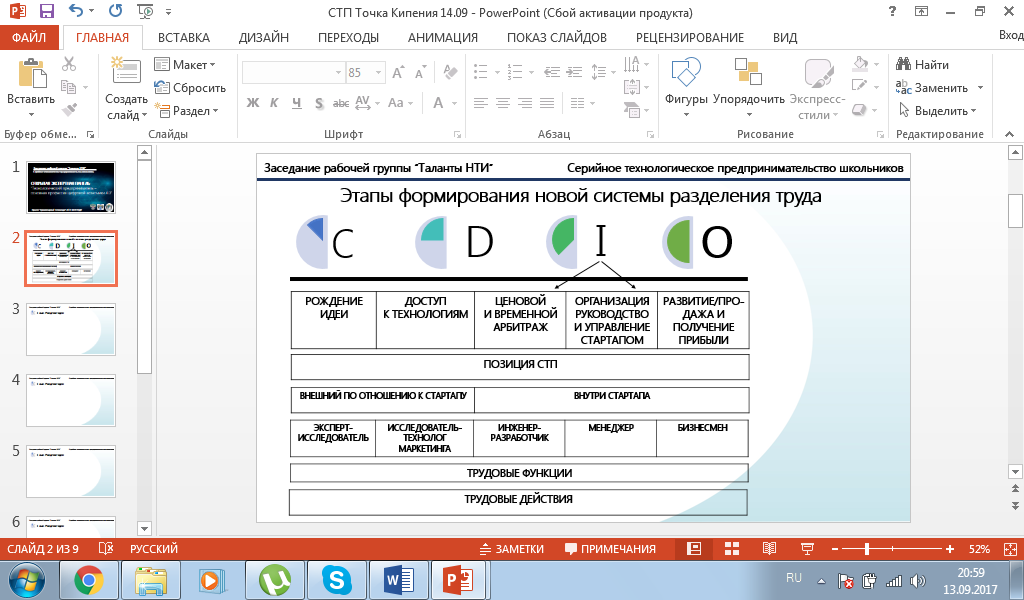 2 этап. Проектирование мультимодульного урока технологии
ИНВАРИАНТНЫЙ МОДУЛЬ SOFT + HARD
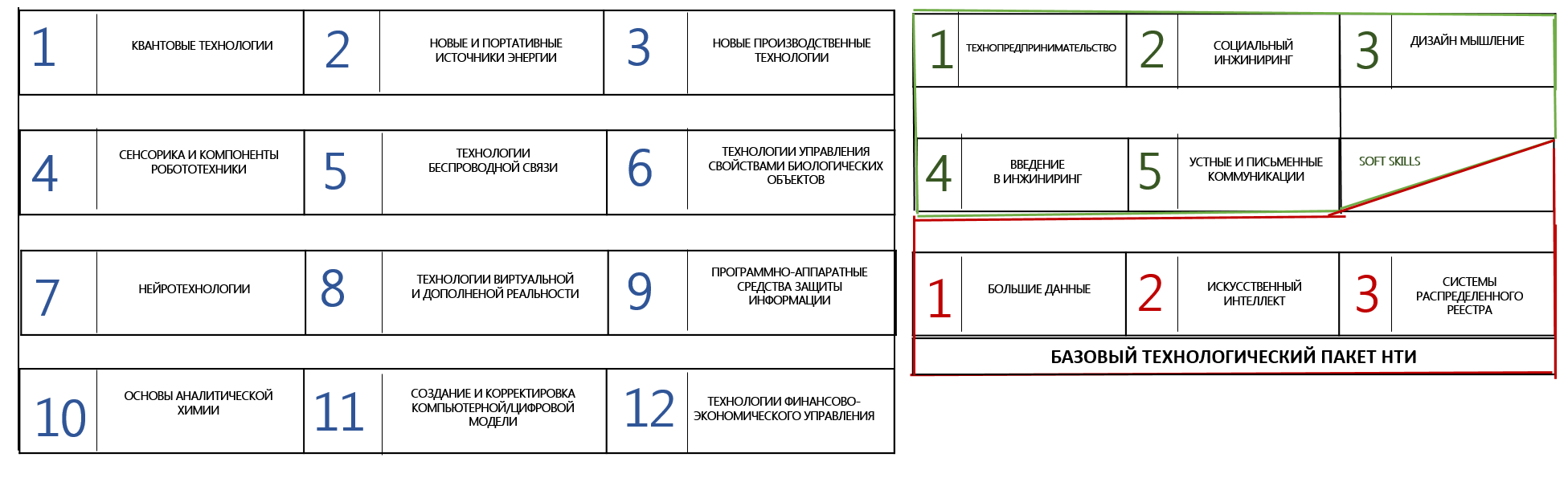 ВАРИАТИВНЫЕ МОДУЛИ HARD SKILLS
Урок Технологии. Мультимодульный подход
Секция №5 “Технология”
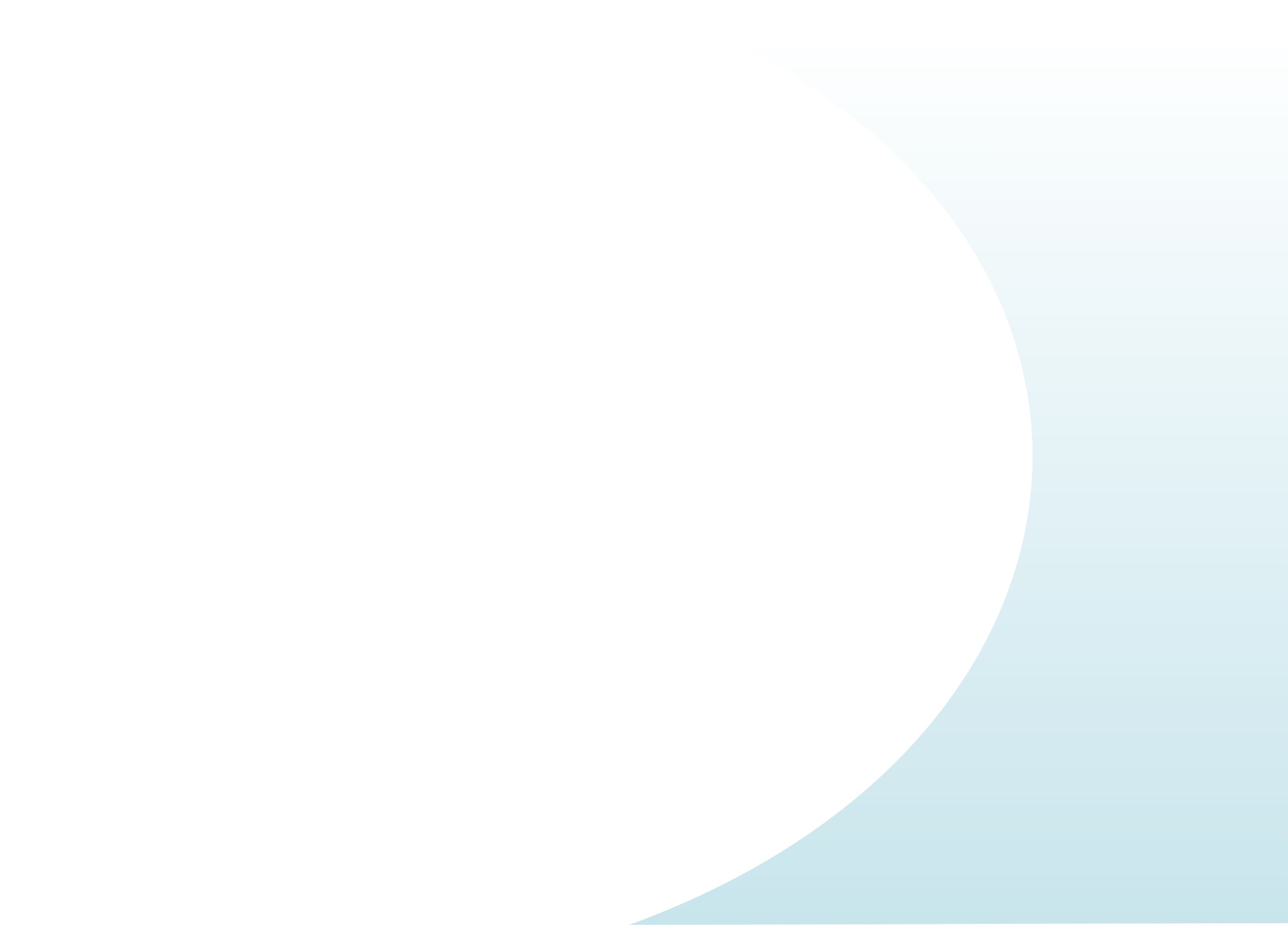 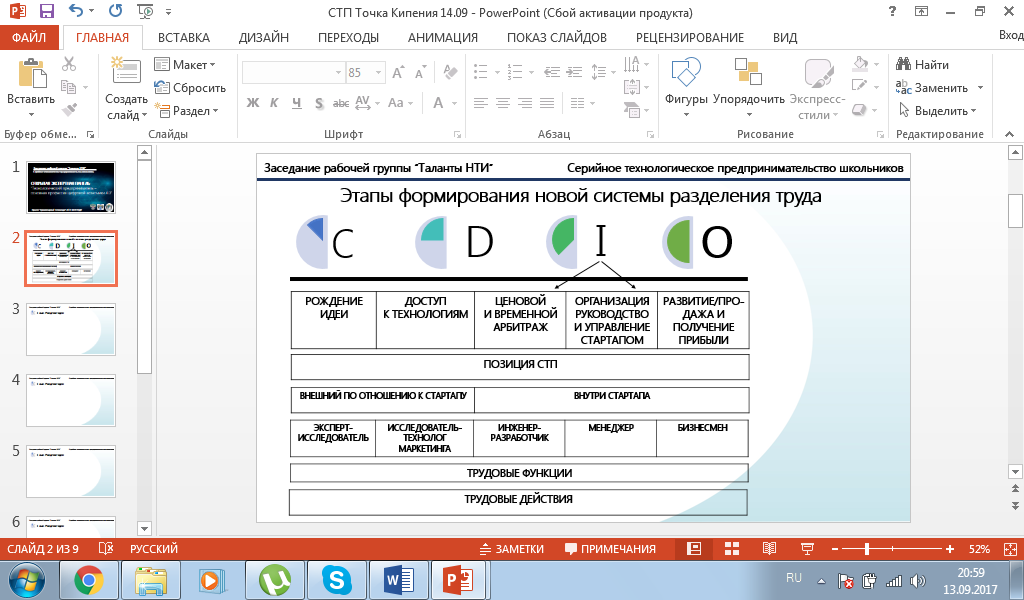 2 этап. Проектирование мультимодульного урока технологии
ИНВАРИАНТНЫЙ МОДУЛЬ SOFT + HARD + DIGITAL
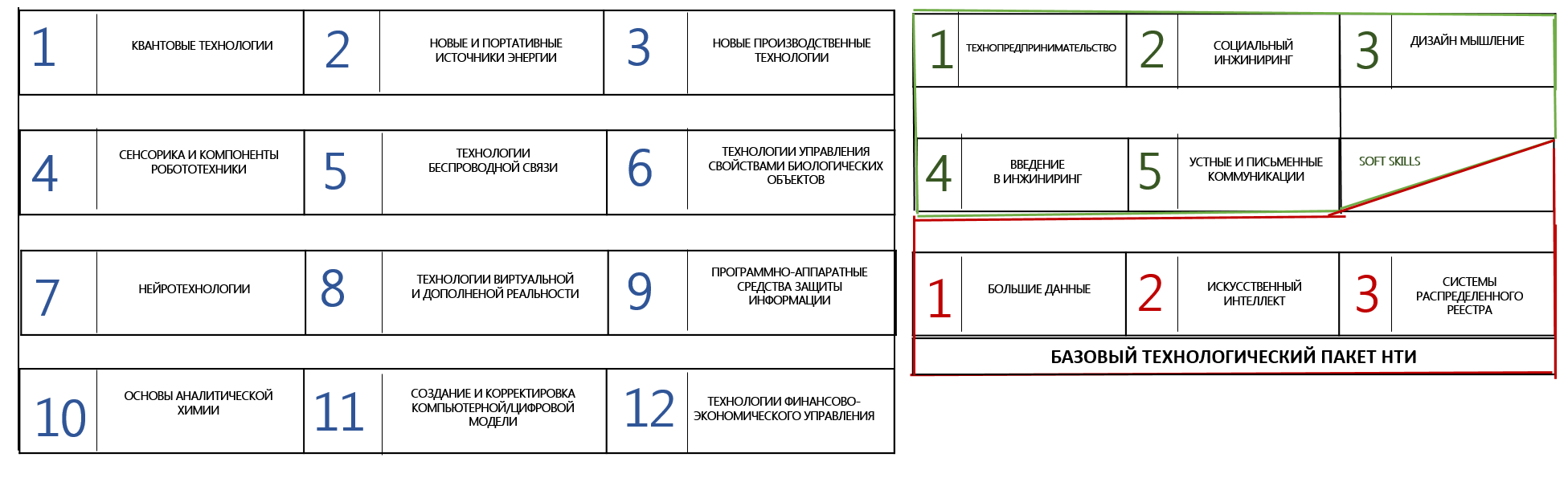 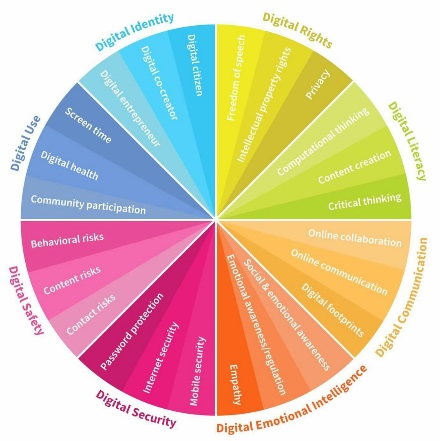 ВАРИАТИВНЫЕ МОДУЛИ HARD SKILLS
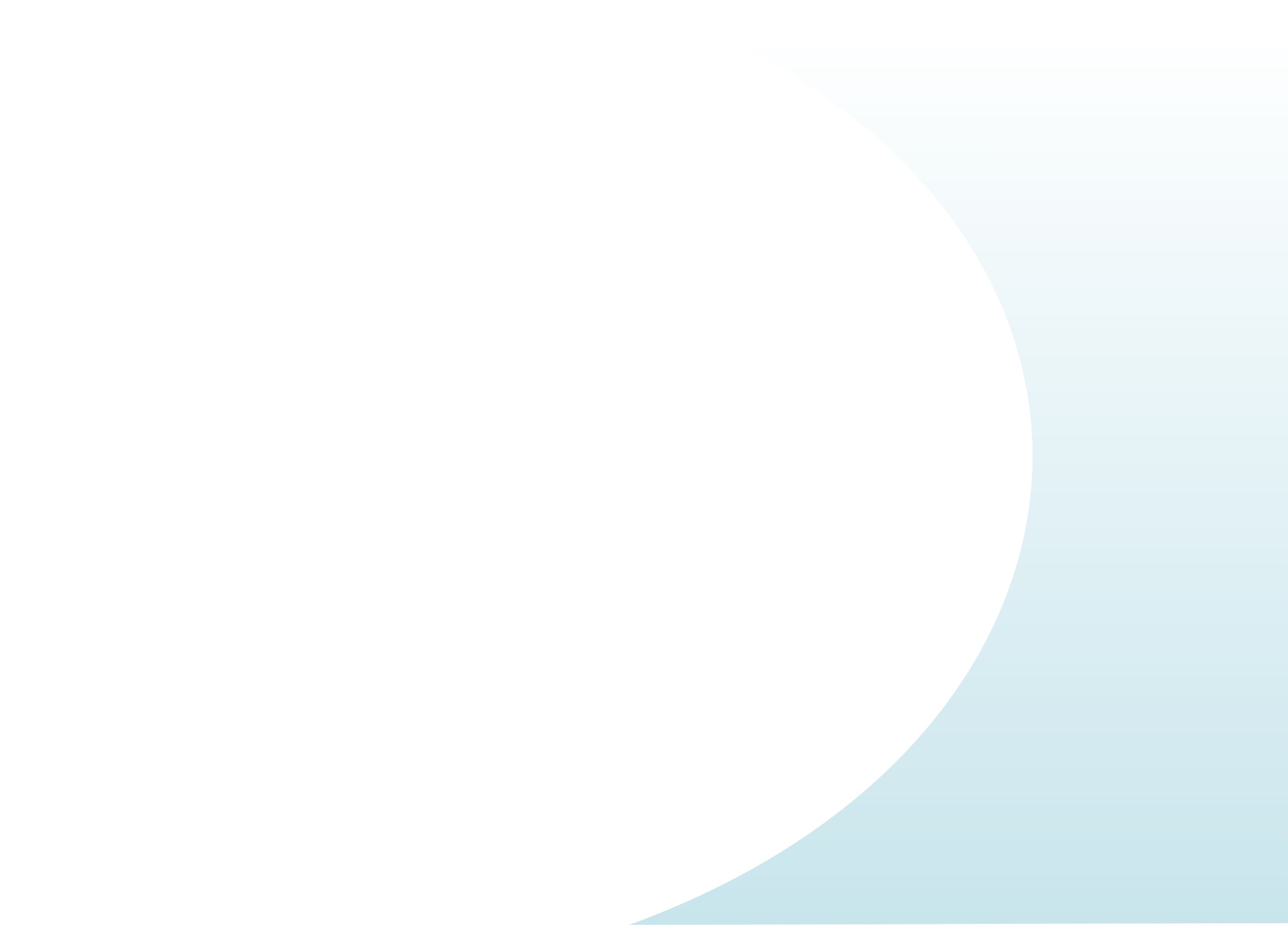 Урок Технологии. Мультимодульный подход
Секция №5 “Технология”
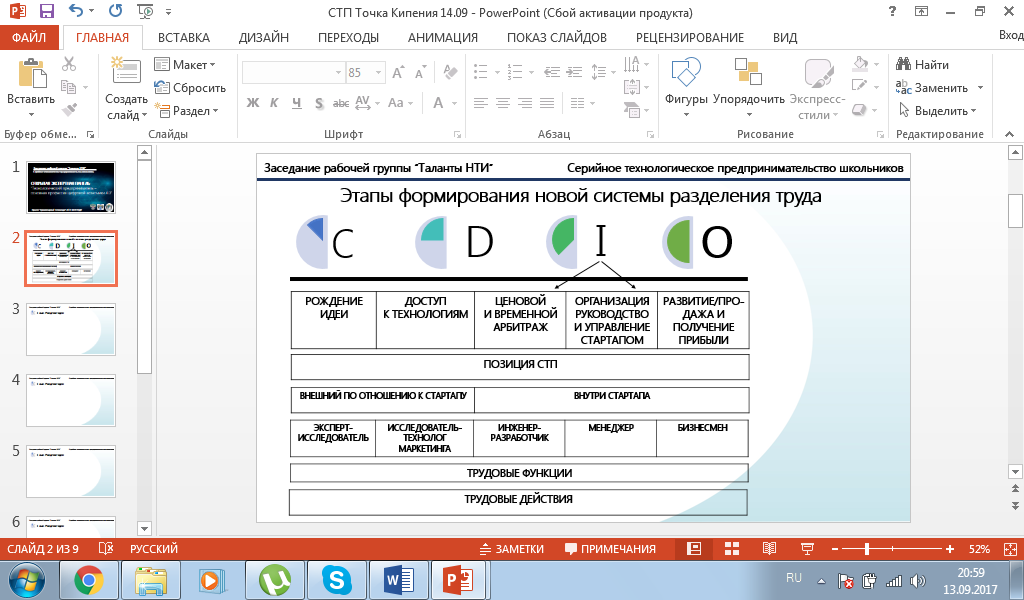 2 этап. Проектирование мультимодульного урока технологии
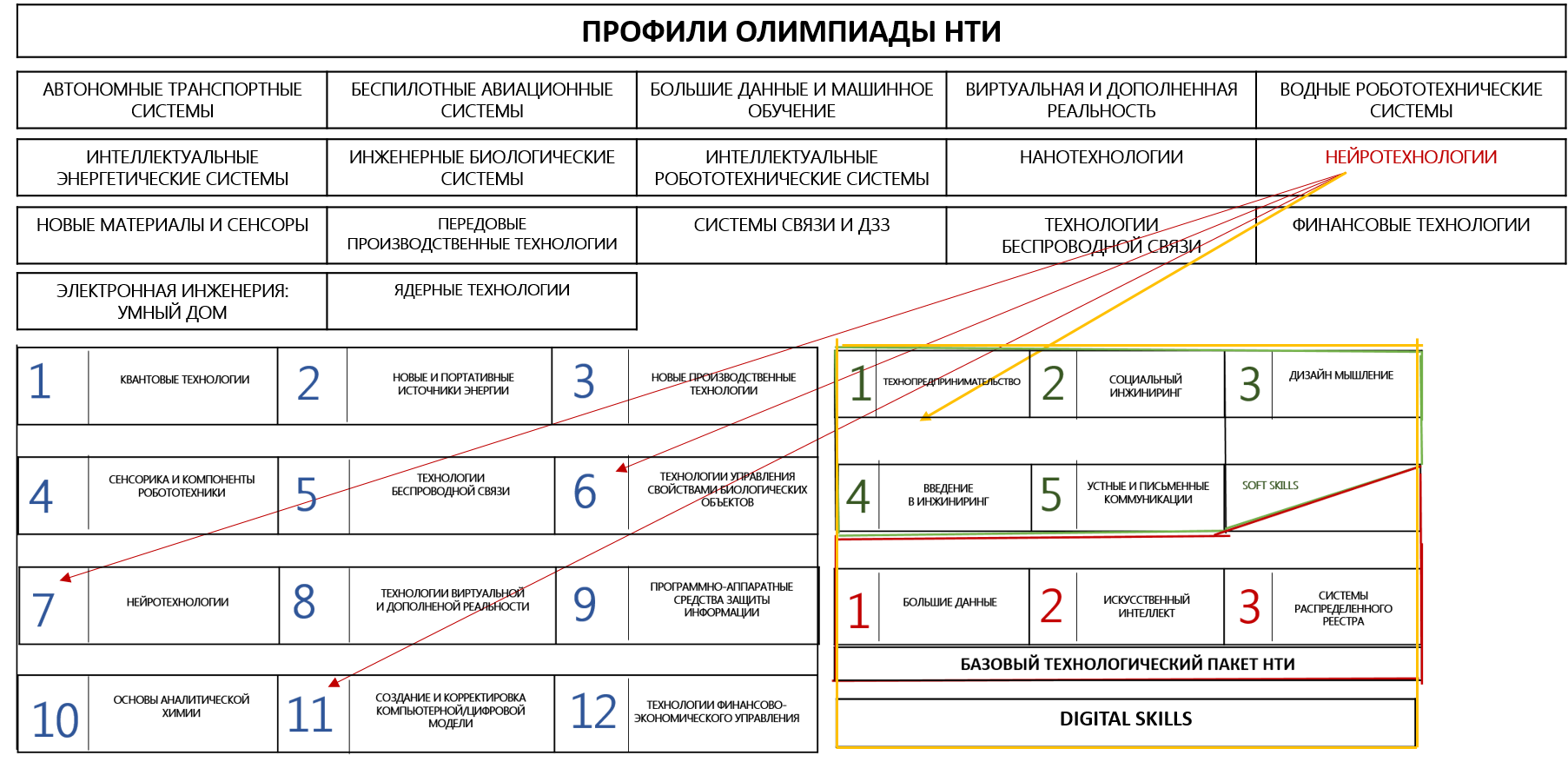 ИНВАРИАНТНЫЙ МОДУЛЬ SOFT + HARD + DIGITAL
ВАРИАТИВНЫЕ МОДУЛИ HARD SKILLS
Урок Технологии. Мультимодульный подход
Секция №5 “Технология”
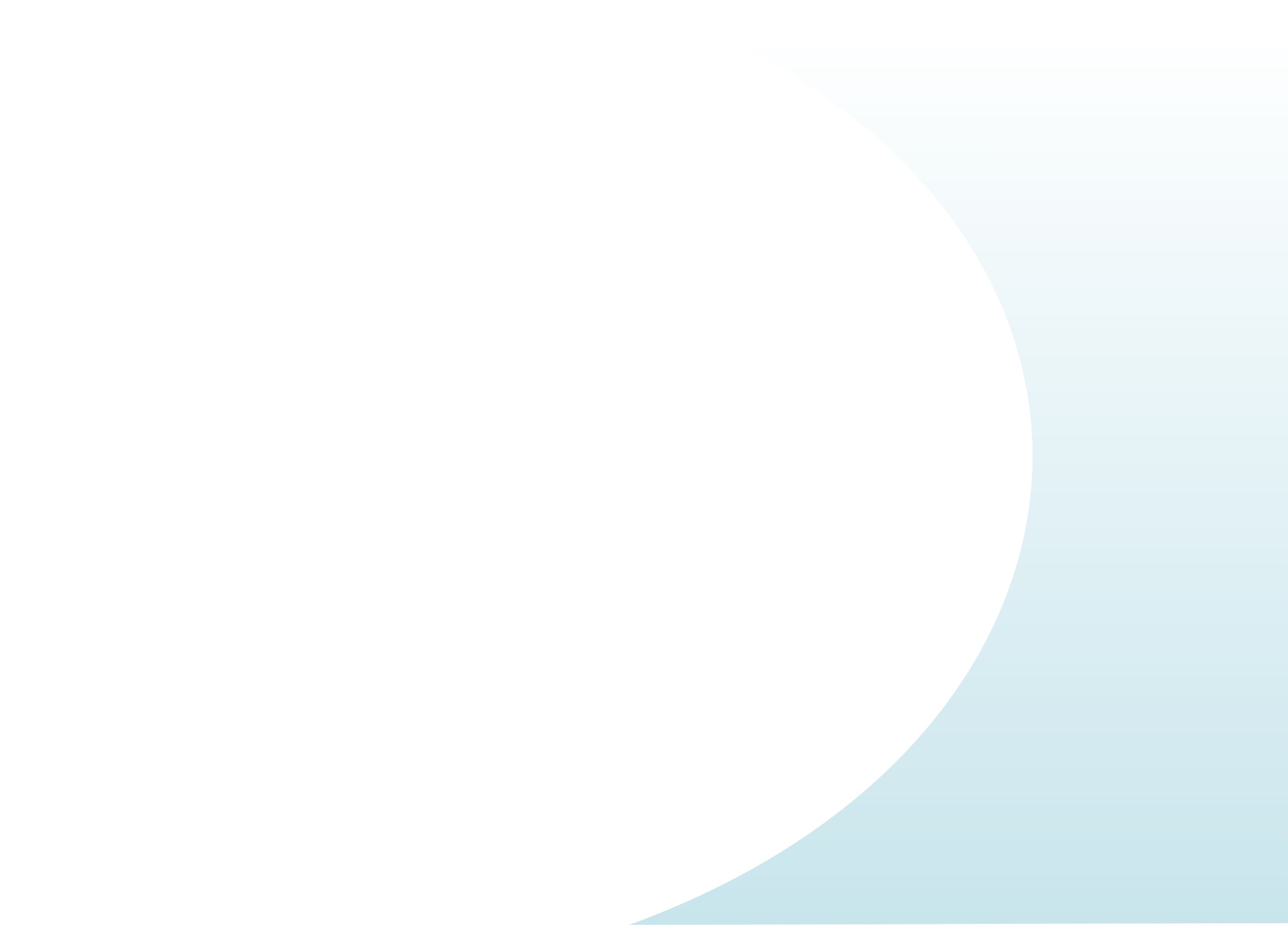 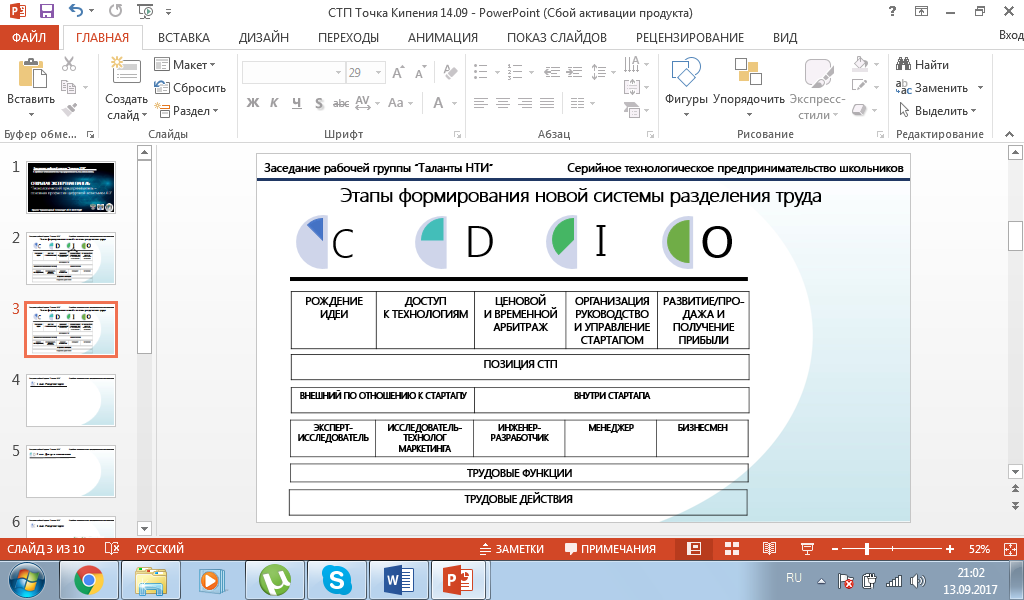 3 этап. Воплощение в жизнь. Производство СТК
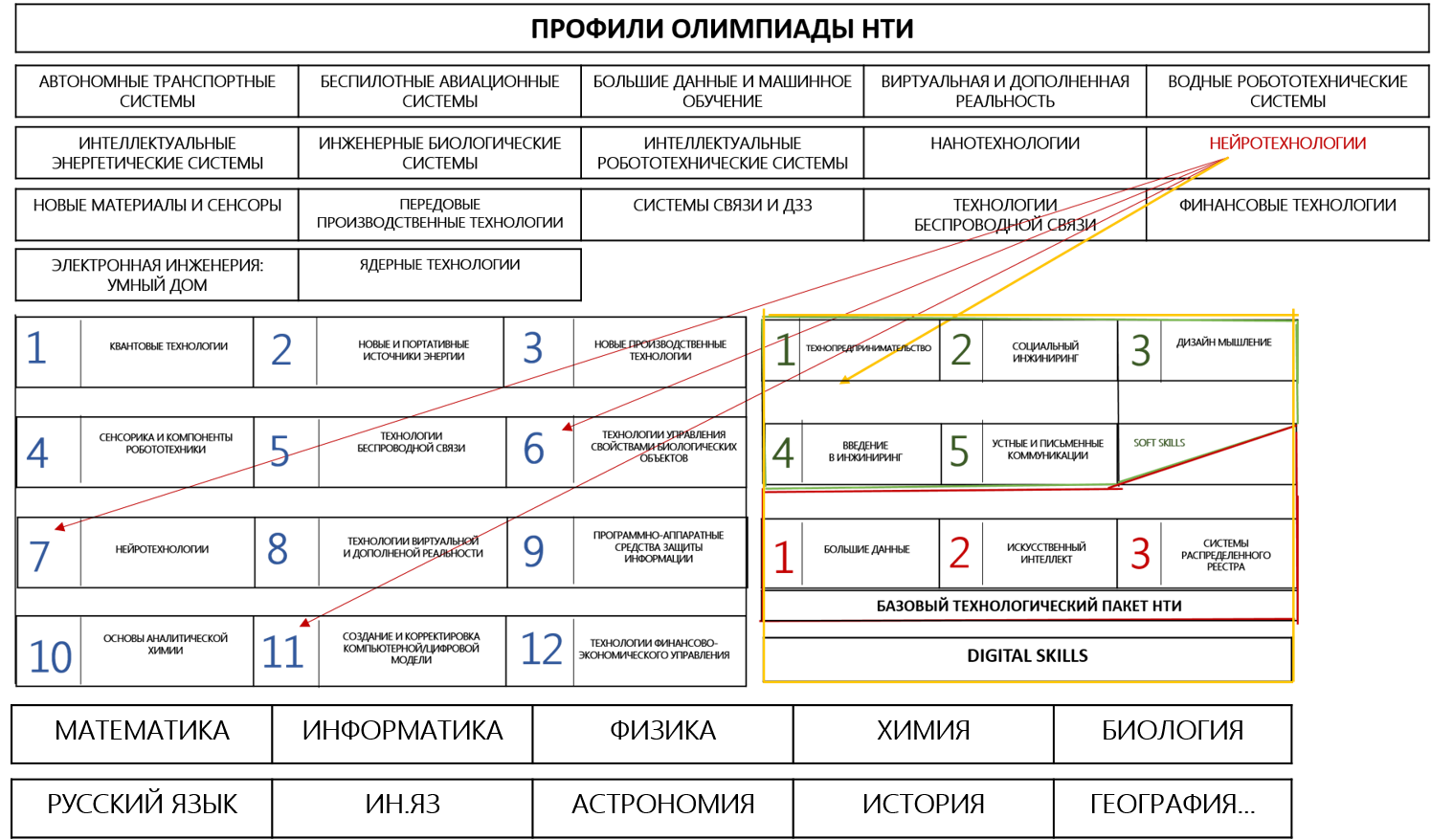 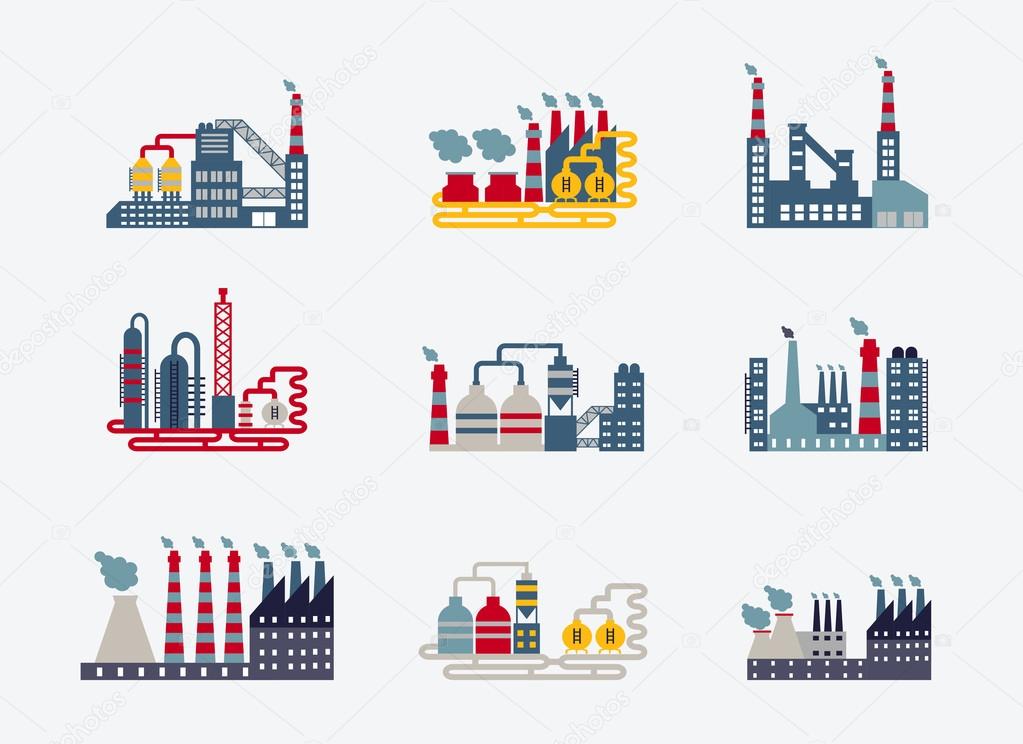 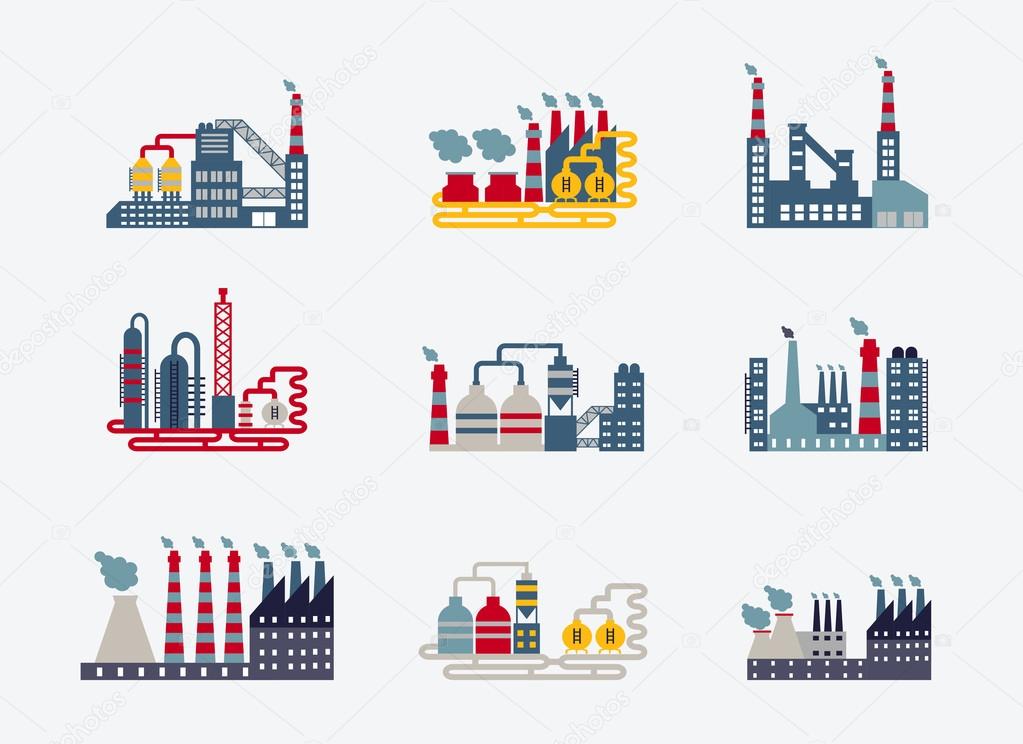 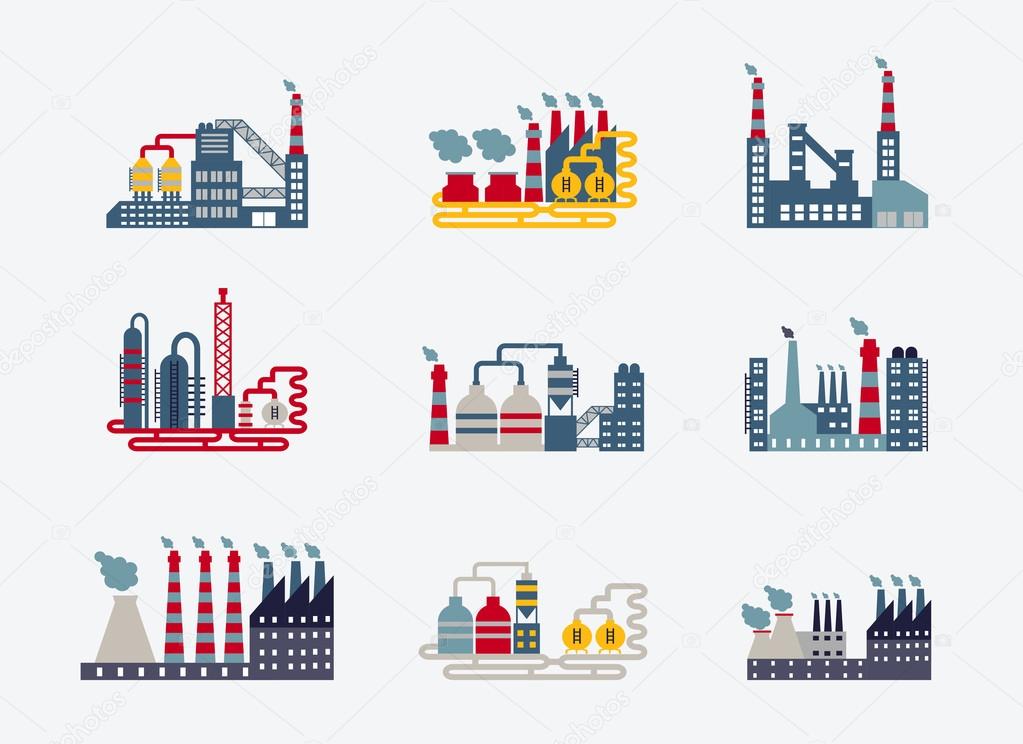 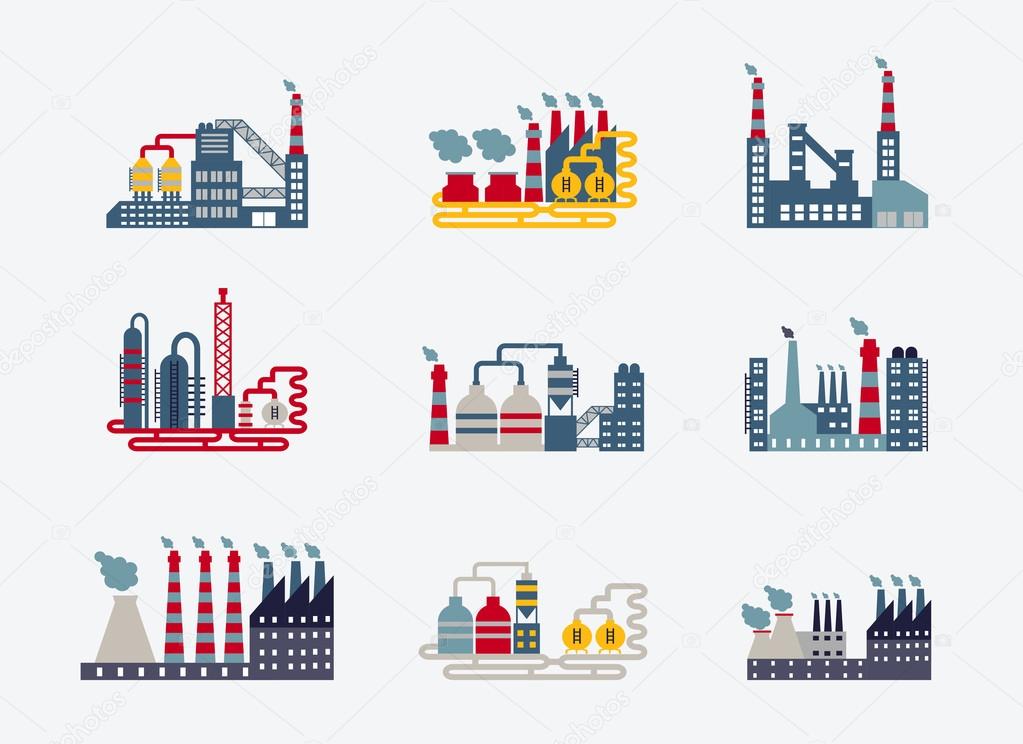 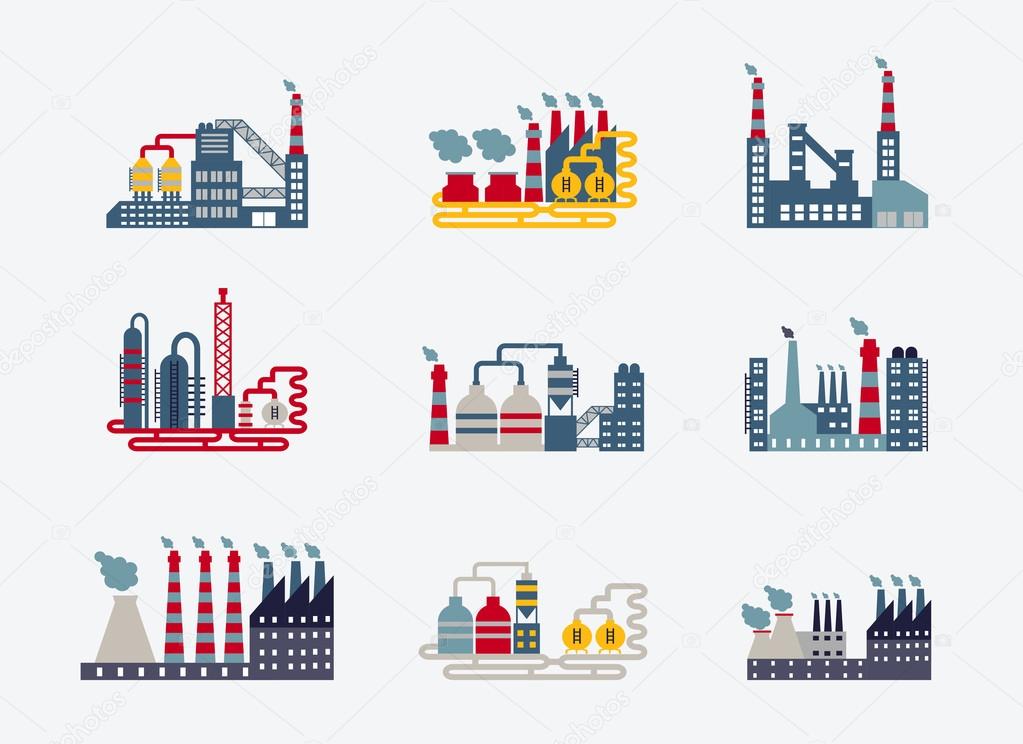 Урок Технологии. Мультимодульный подход
Секция №5 “Технология”
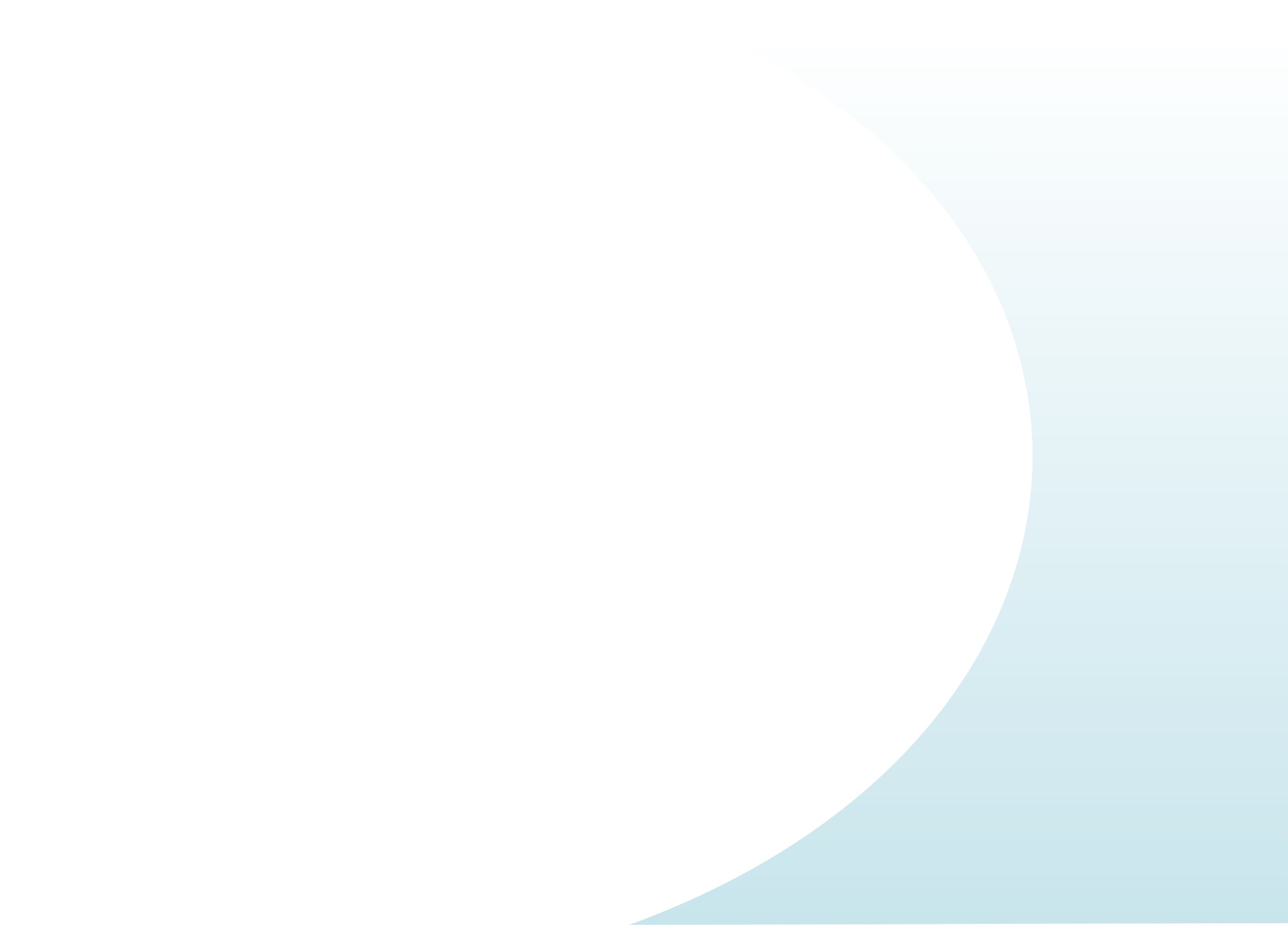 Профессиональная трансформация учителя технологии
ТРЕНД НА РОСТ КОНКУРЕНЦИИ
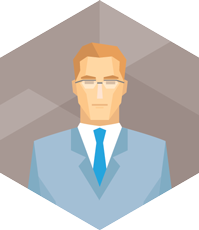 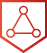 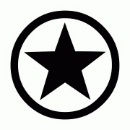 СИСТЕМНОЕ МЫШЛЕНИЕ
СИСТЕМНАЯ ИНЖЕНЕРИЯ
Профессия появится после 2020 года
Профессионал, создающий «маршрут» обучения новых специалистов из курсов, предлагаемых образовательными учреждениями, в том числе доступных онлайн, а также тренажеров, симуляторов, стажировок и др., на их основе разрабатывающий образовательный трек с учетом психотипа, способностей и целей отдельного человека
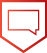 МЕЖОТРАСЛЕВАЯ КОММУНИКАЦИЯ
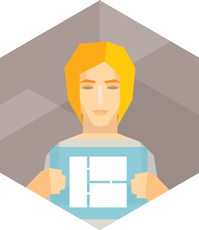 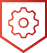 УПРАВЛЕНИЕ 
РОЕКТАМИ
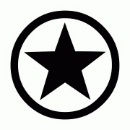 Профессия появится до 2020 года
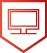 ИСКУСТВЕННЫЙ ИНТЕЛЛЕКТ
Специалист по формированию и организации образовательных программ, в центре которых стоит подготовка и реализация проектов из реального сектора экономики или социальной сферы, а изучение теоретического материала является необходимой поддерживающей деятельностью.
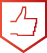 КЛИЕНТО-ОРИЕНТИРОВАННОСТЬ
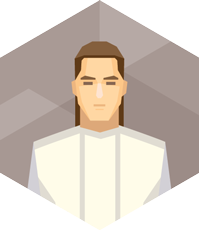 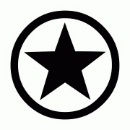 Профессия появится до 2020 года
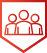 РАБОТА С ЛЮДЬМИ
Педагог, сопровождающий индивидуальное развитие учащихся в рамках дисциплин, формирующих образовательную программу, прорабатывающий индивидуальные задания, рекомендующий траекторию карьерного развития
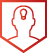 ЭСТЕТИЧЕСКИЙ ВКУС
Урок Технологии. Мультимодульный подход
Секция №5 “Технология”
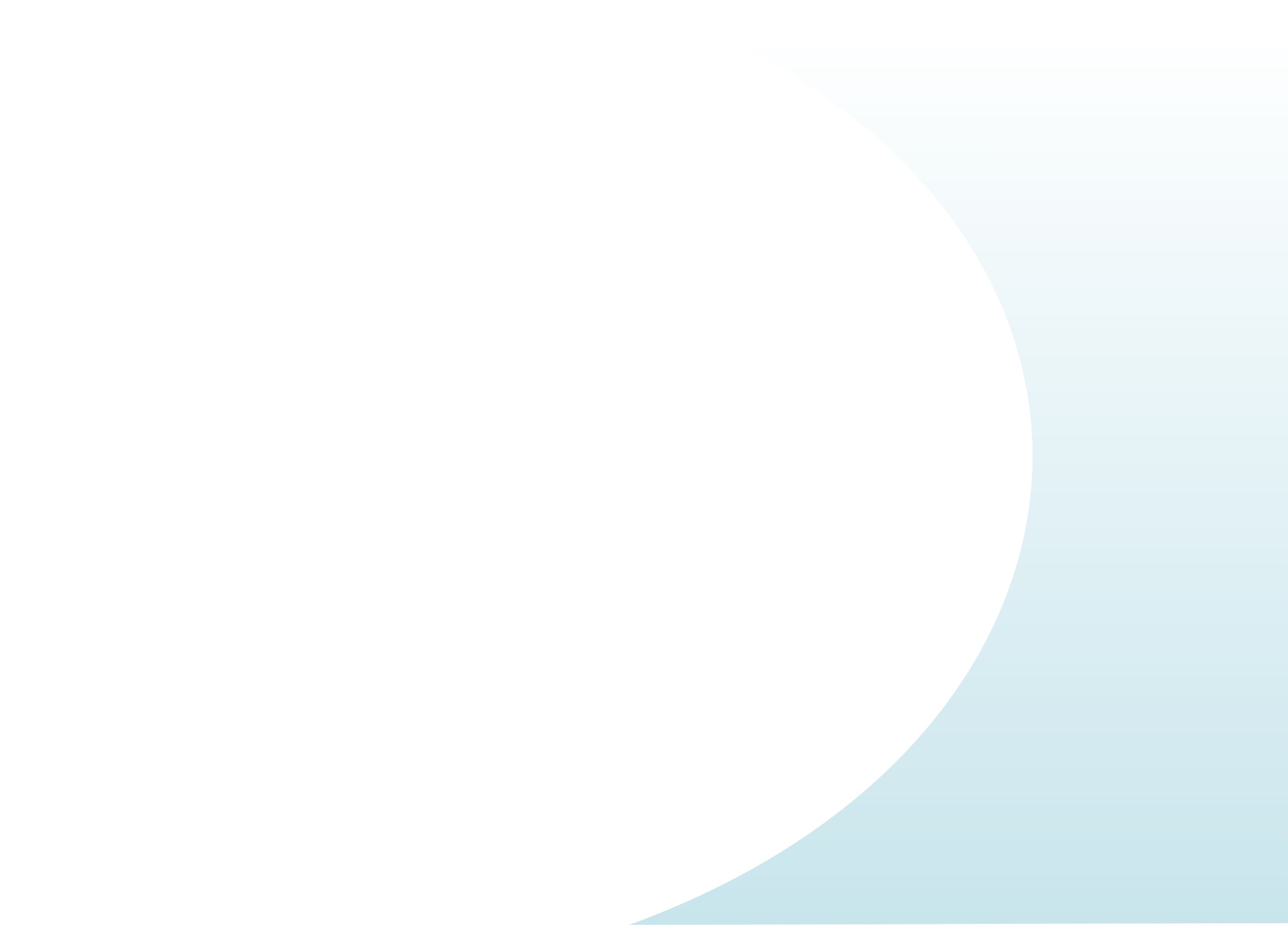 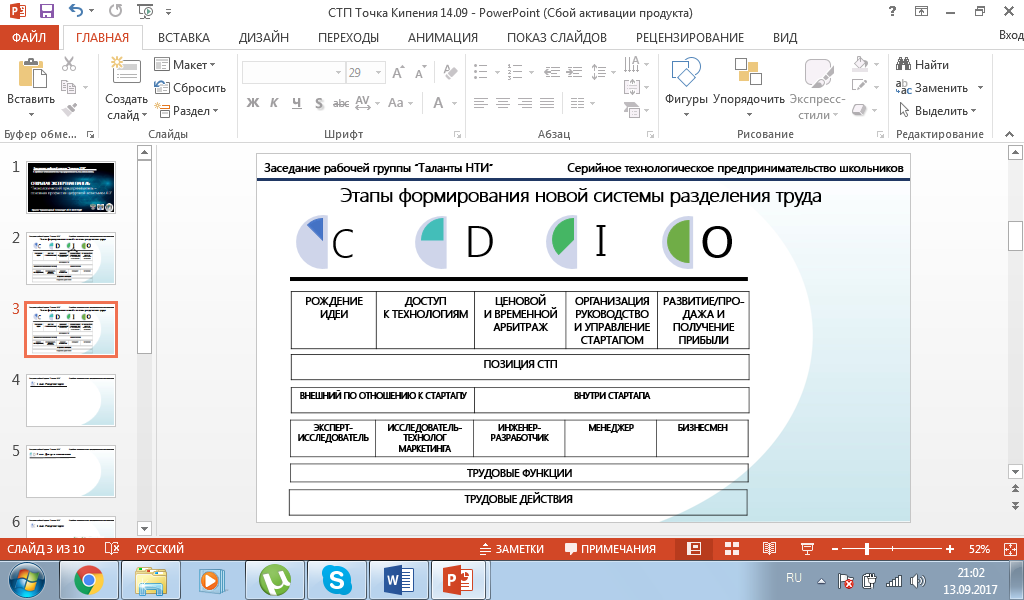 3 этап. Воплощение в жизнь. Производство СТК
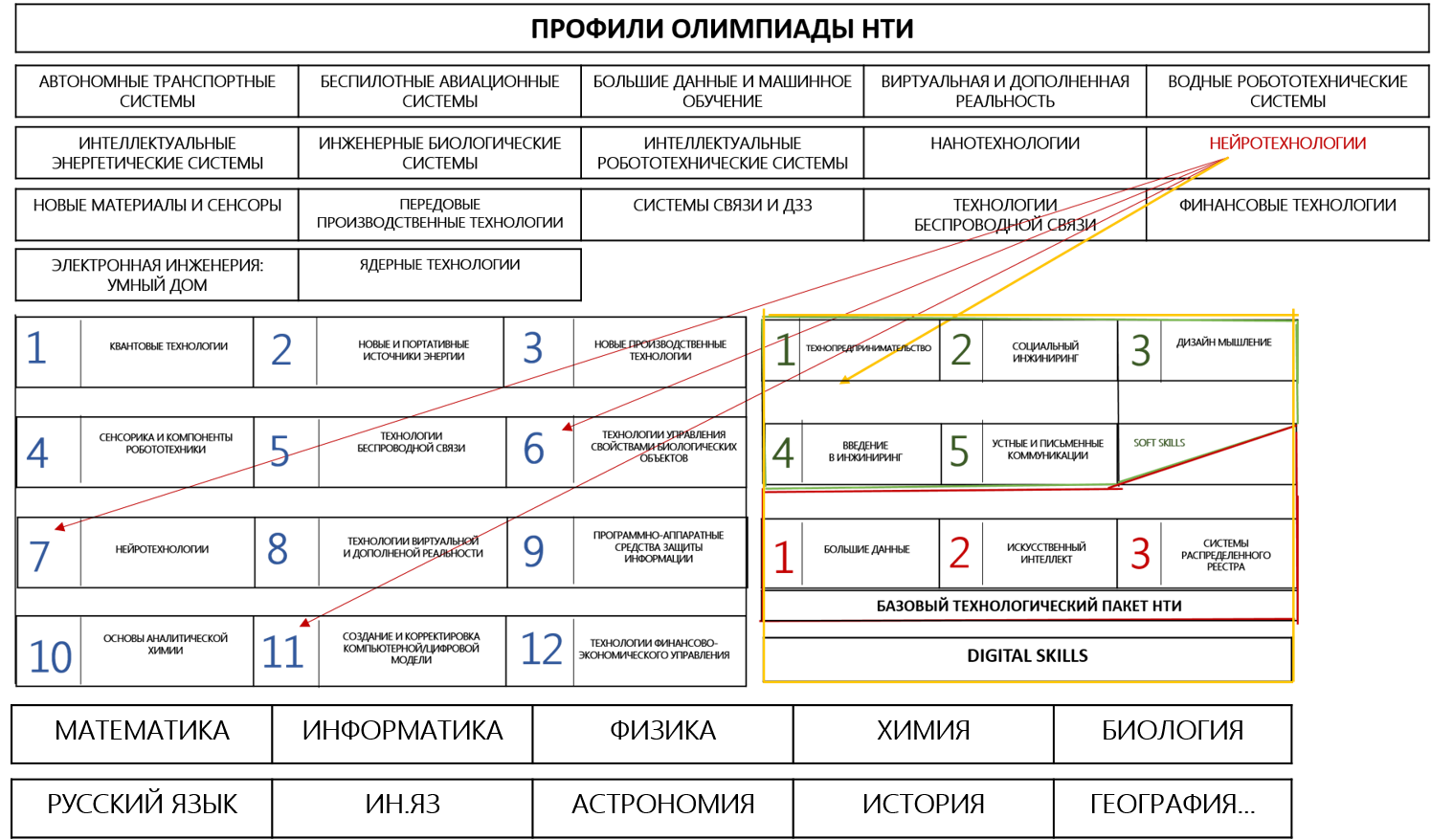 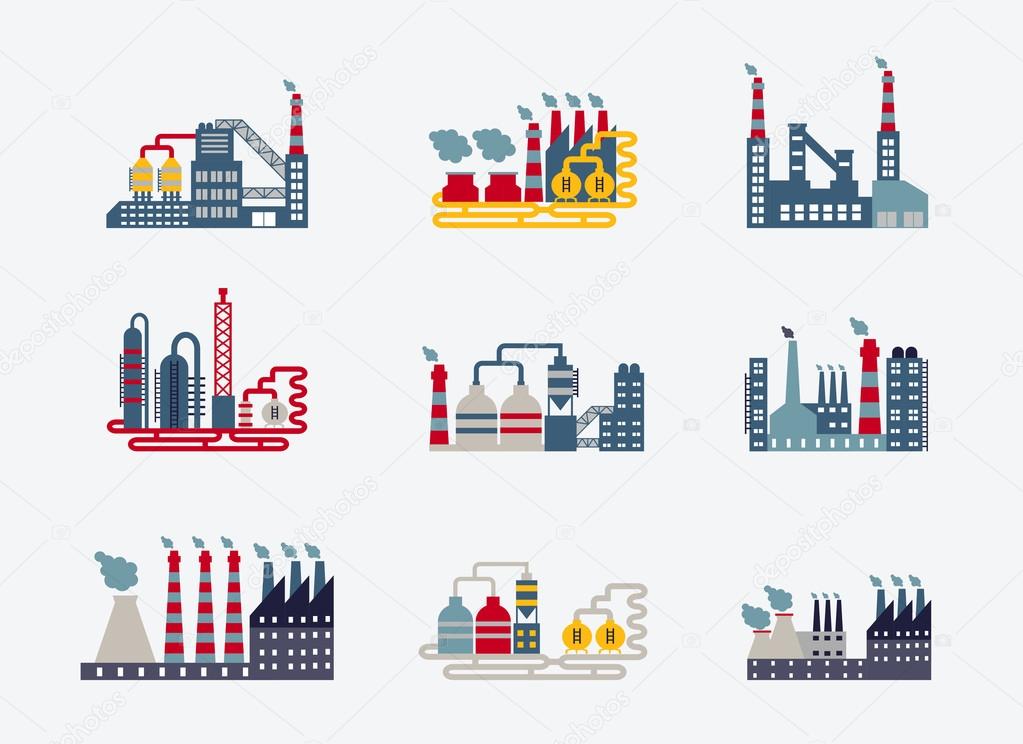 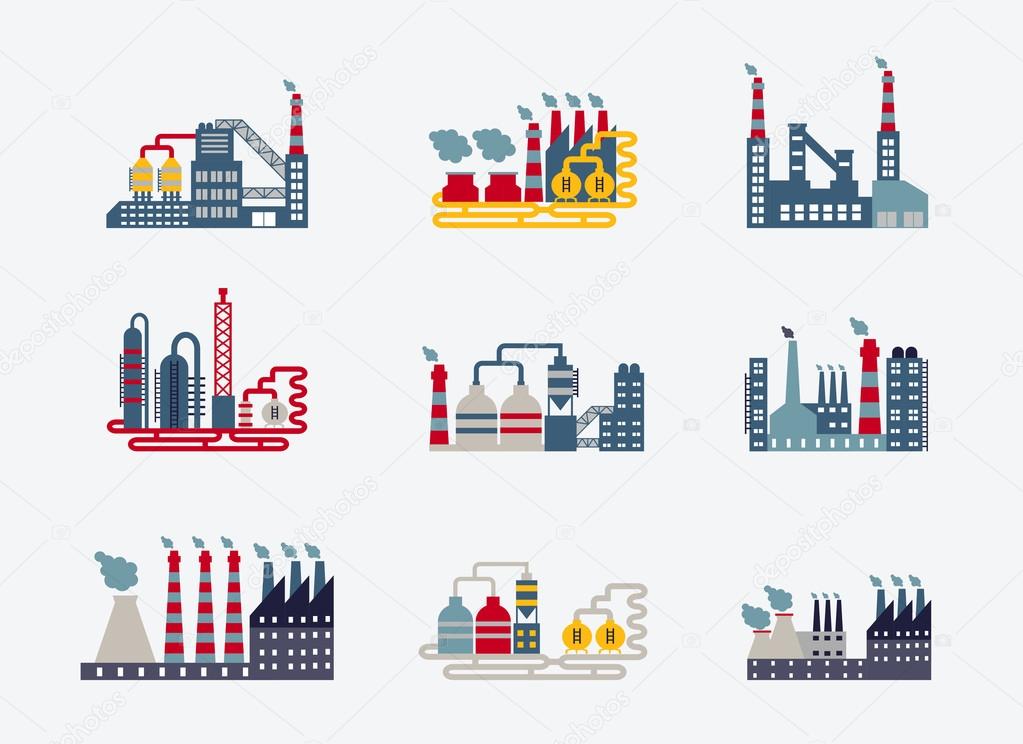 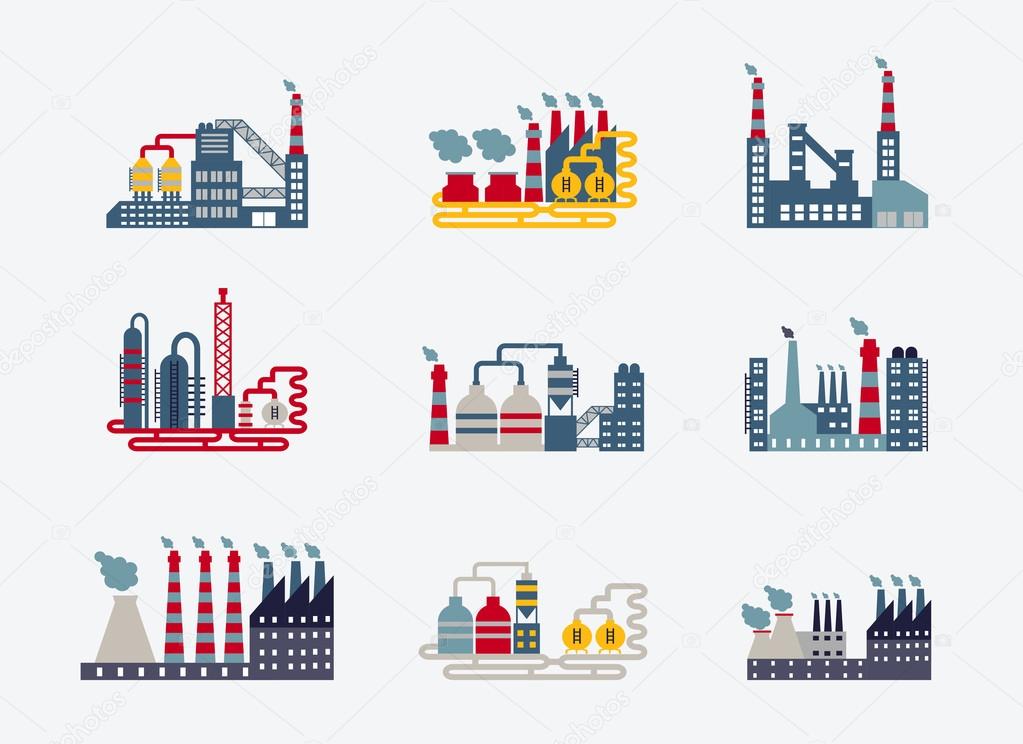 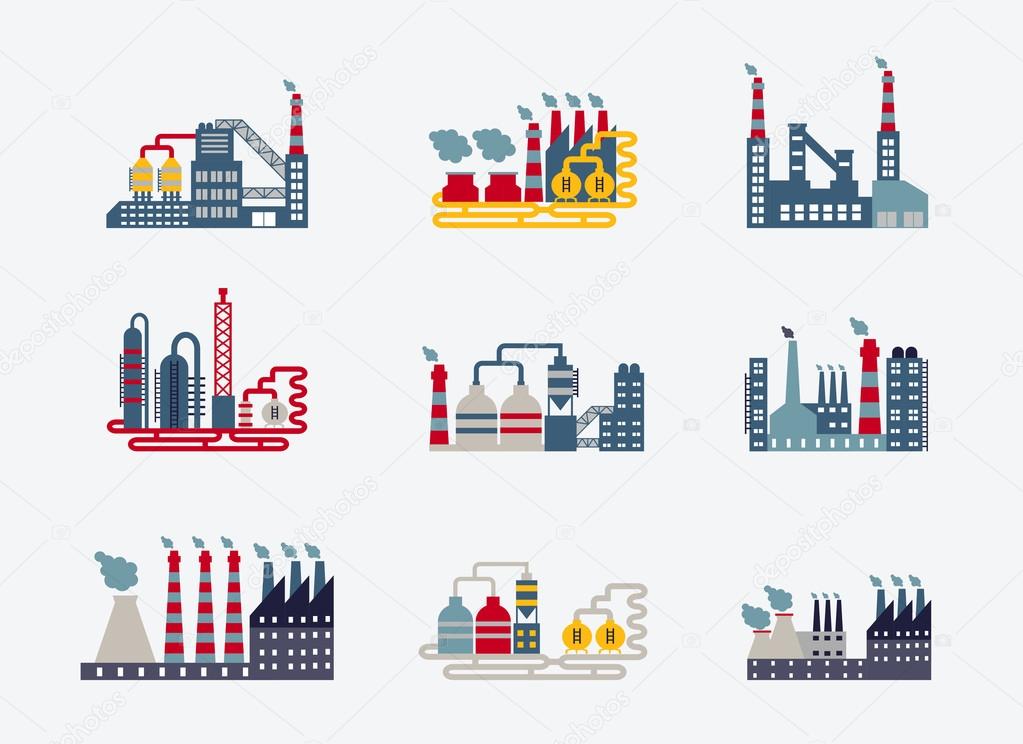 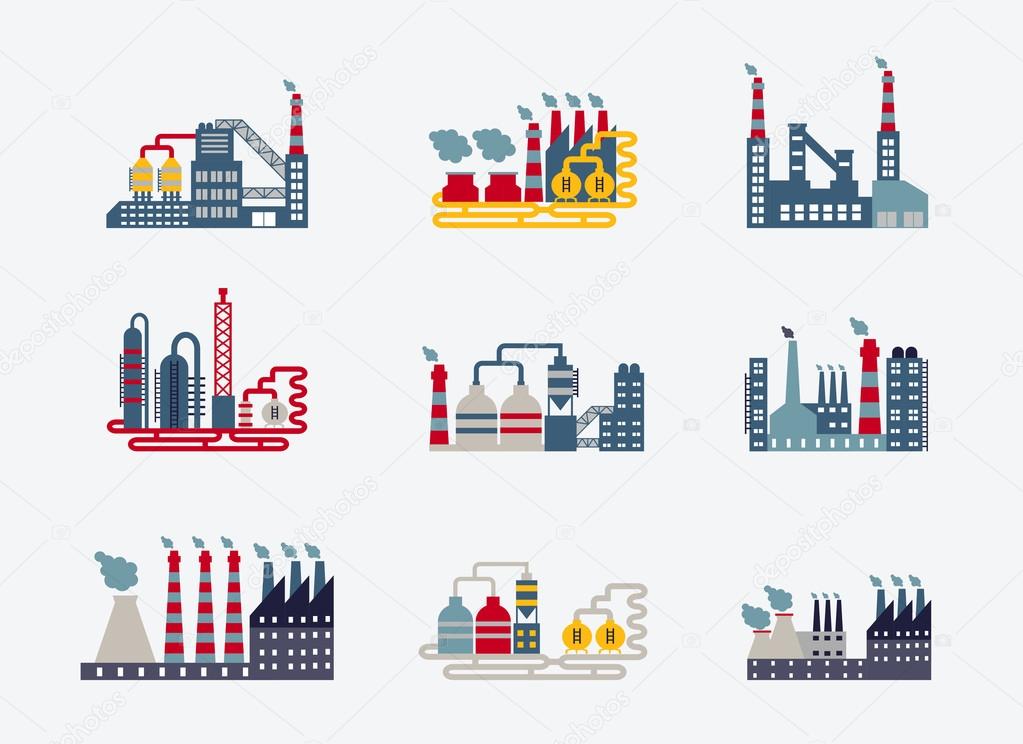 ГРАНУЛИРОВАННЫЙ МОДУЛЬ 
УРОКА ТЕХНОЛОГИИ
Урок Технологии. Мультимодульный подход
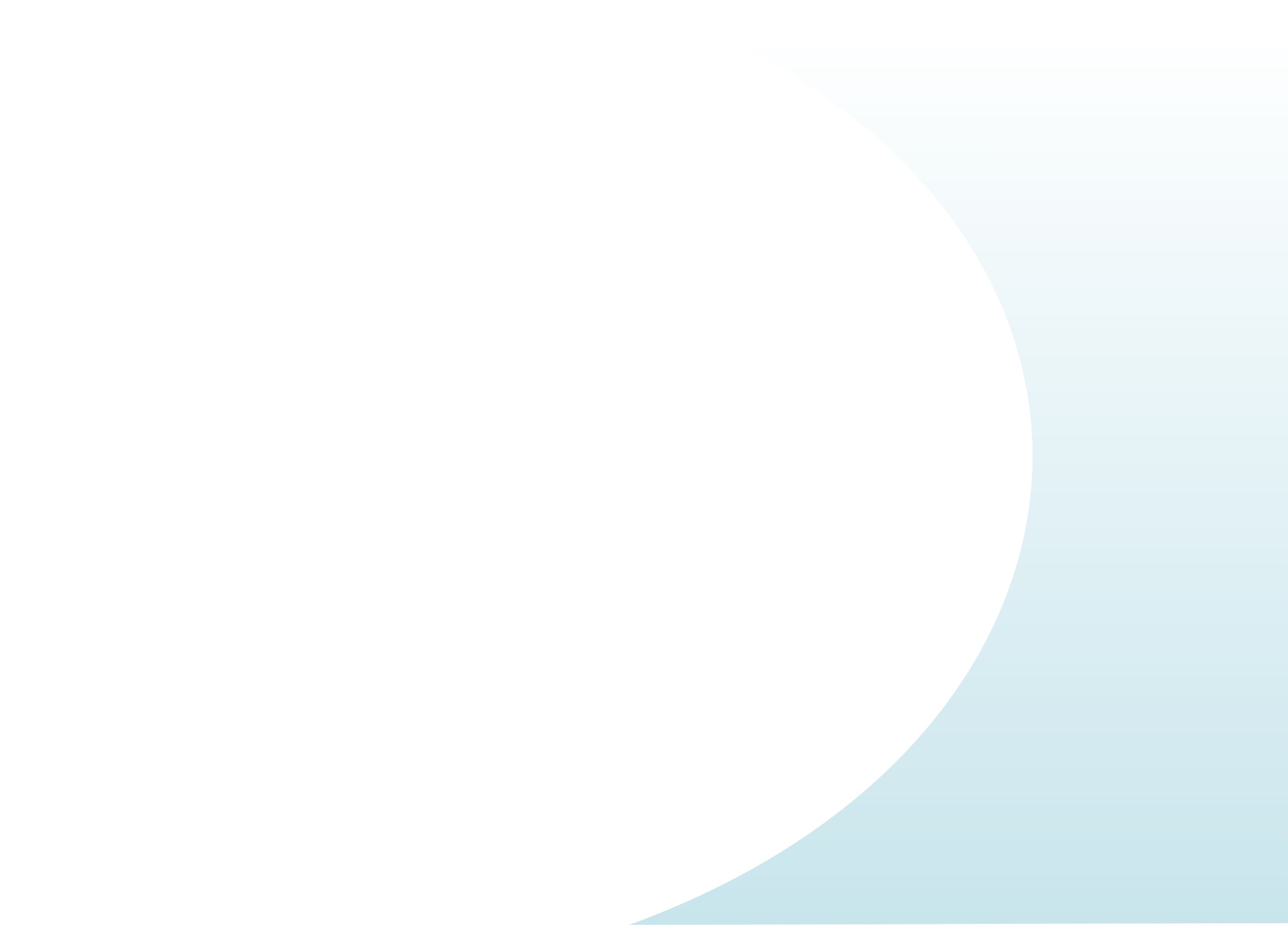 Секция №5 “Технология”
Гранулированный модуль Урока Технологии
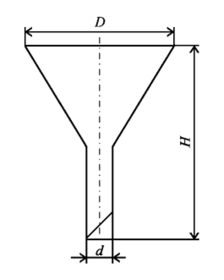 =
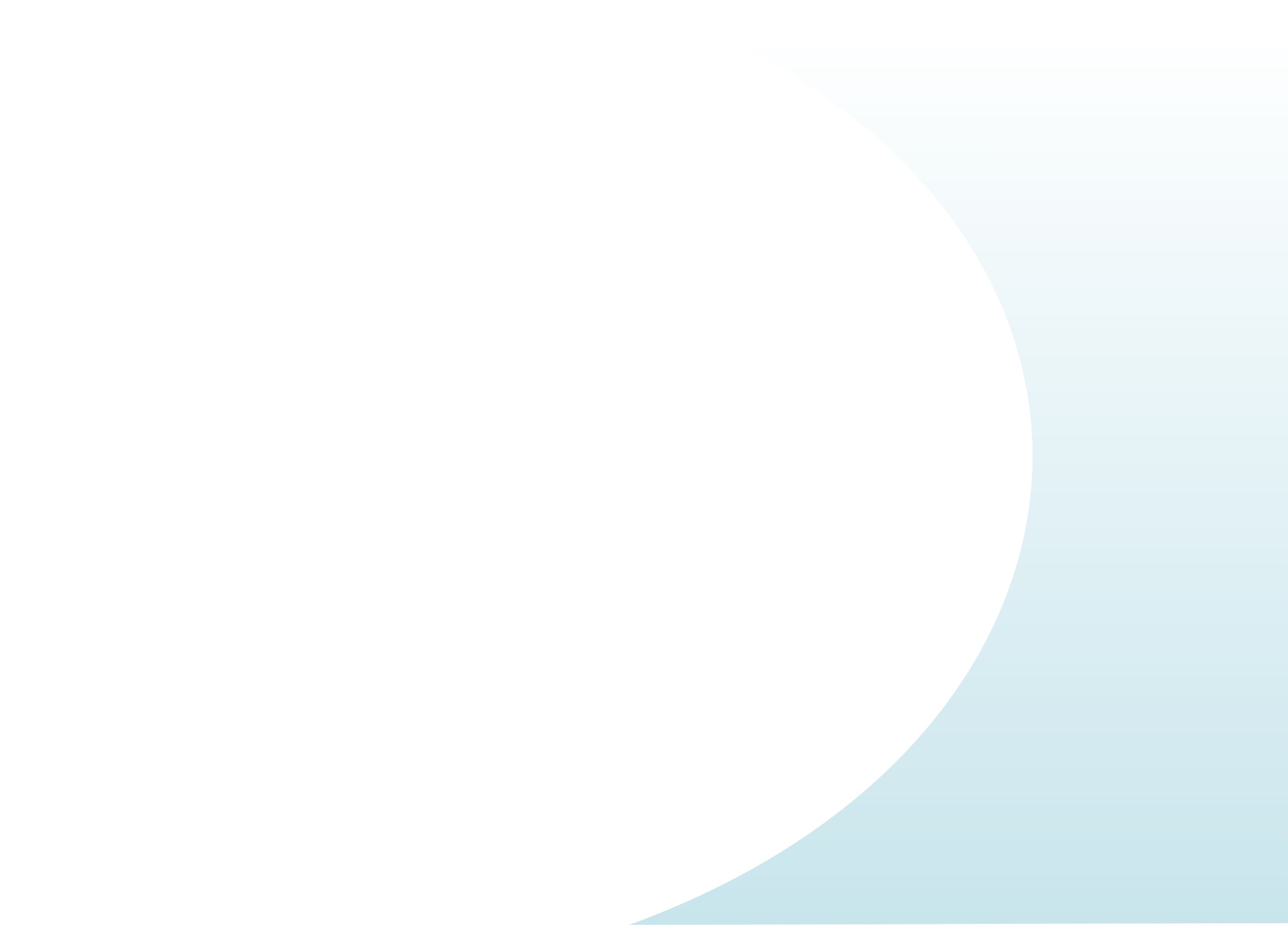 Урок Технологии. Мультимодульный подход
Секция №5 “Технология”
Экосистема мультимодульного Урока Технологии
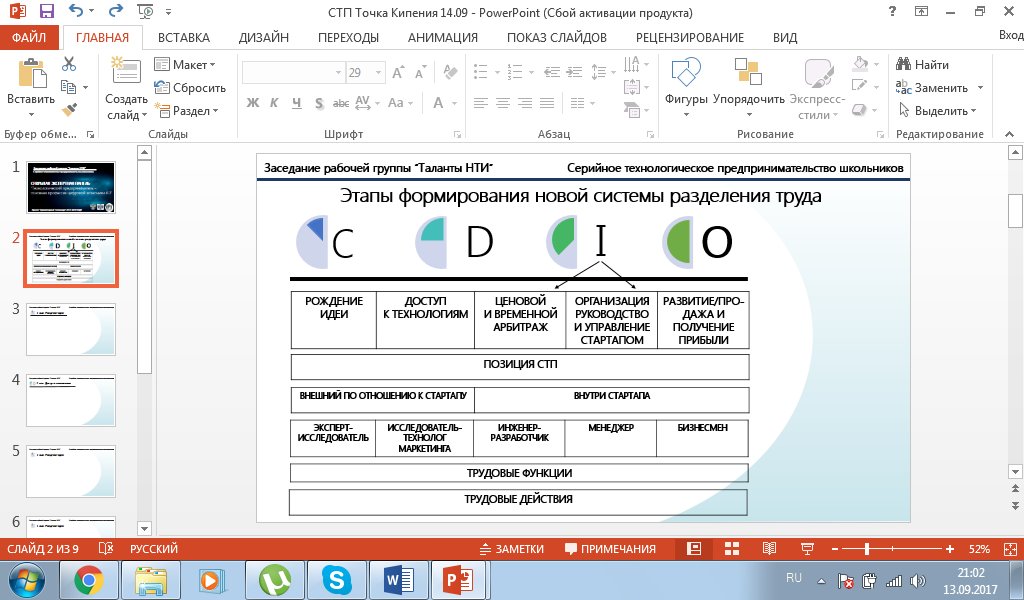 4 этап. Управление экосистемой
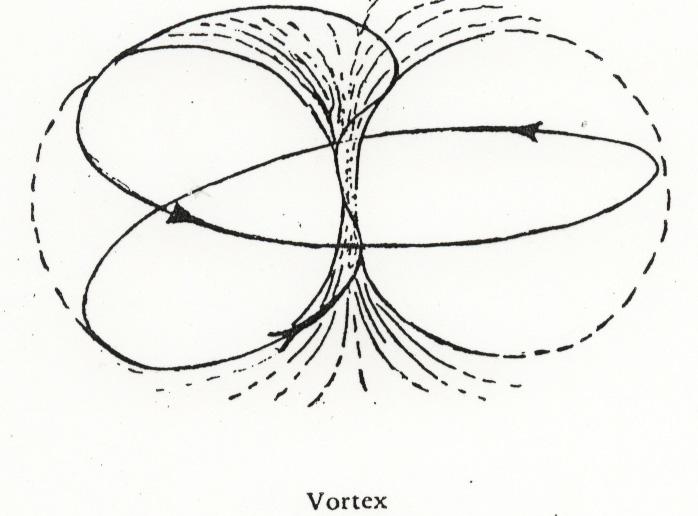 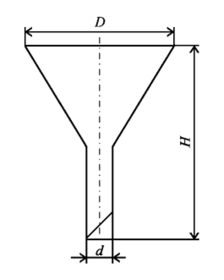 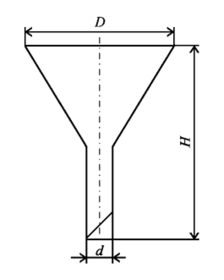 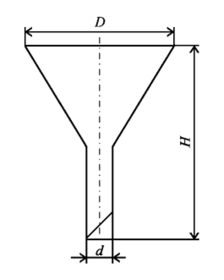 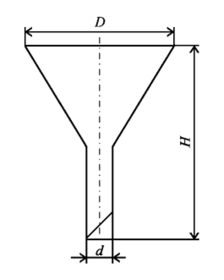 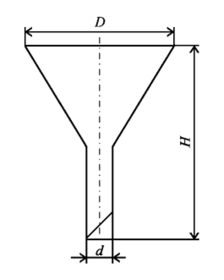 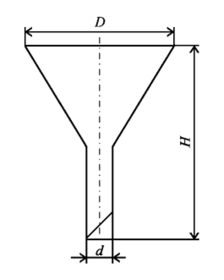 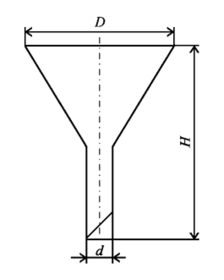 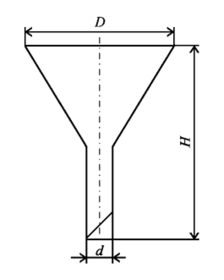 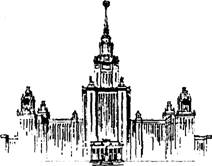 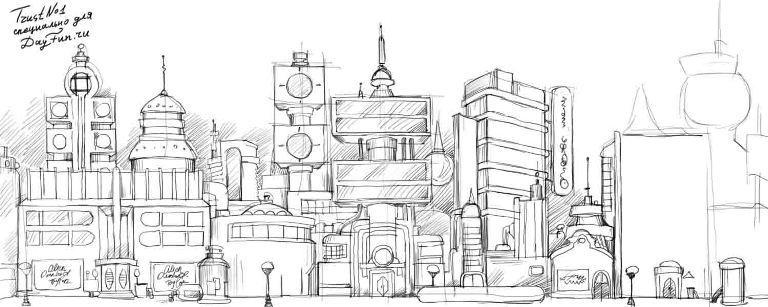 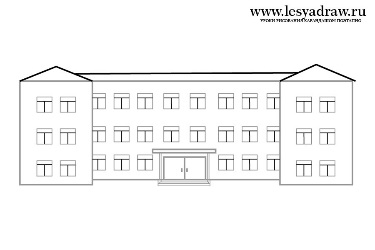 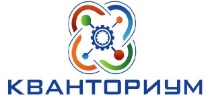 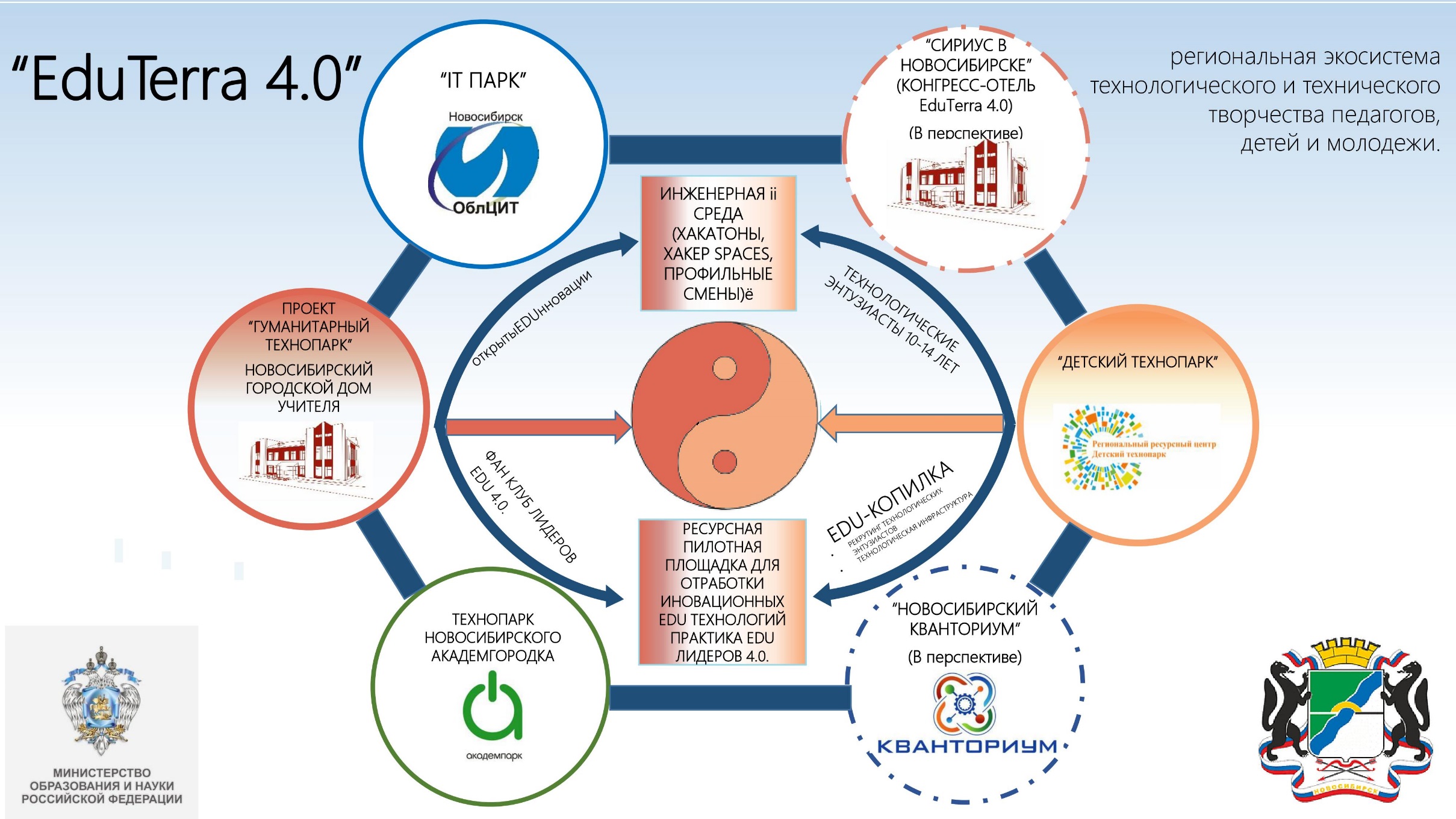 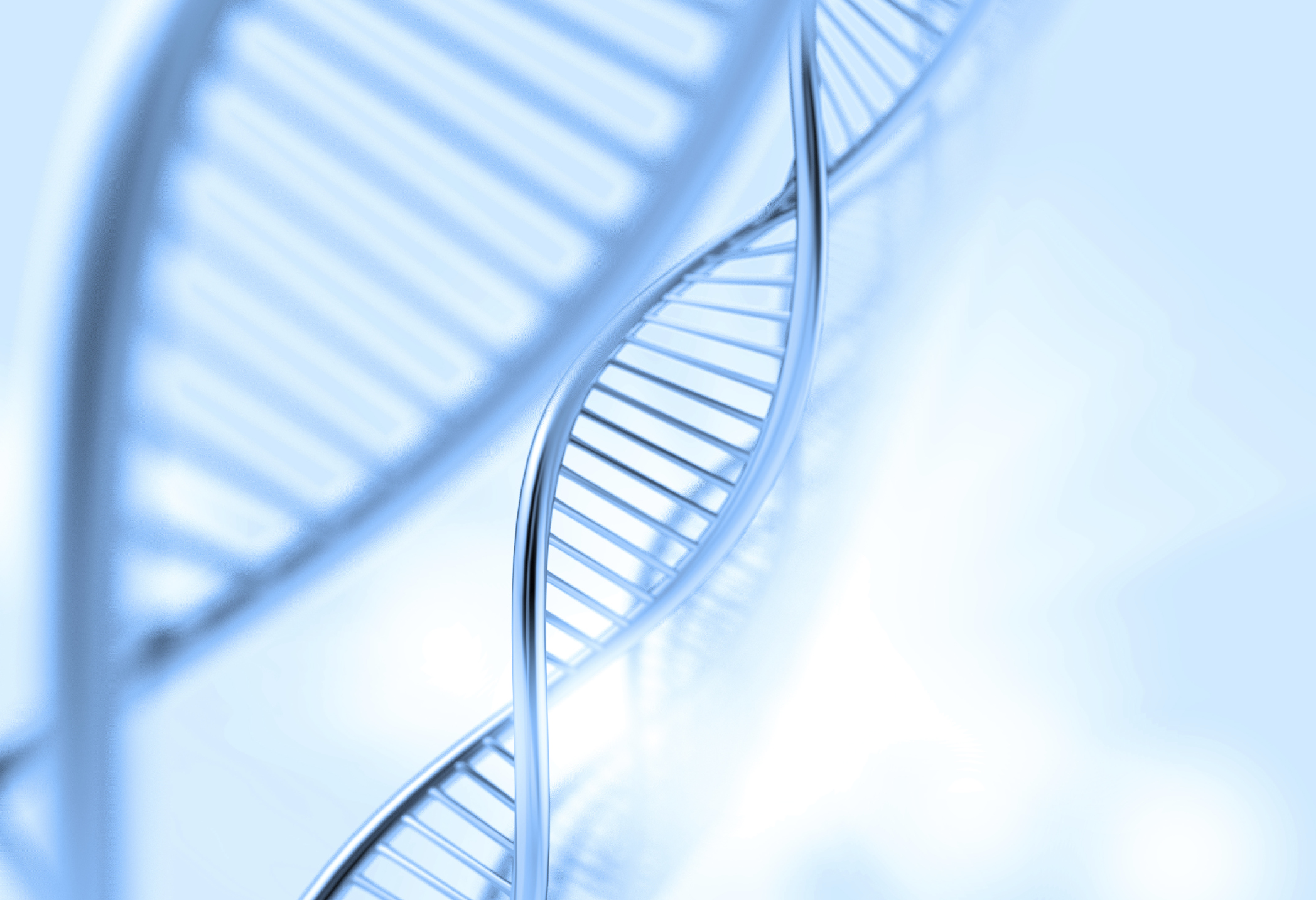 Участие в реализации
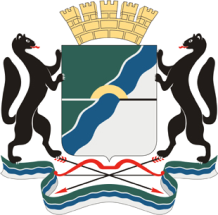 Проект  “Гуманитарный Технопарк”
Ольга Береснева
руководитель проекта
    +7 (913) 470-45-55
     v-o-lga@list.ru
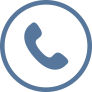 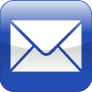 Ксения Елгина
менеджер проекта
     +7 (923) 709-94-11
      kseniaelgina@gmail.com
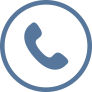 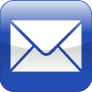